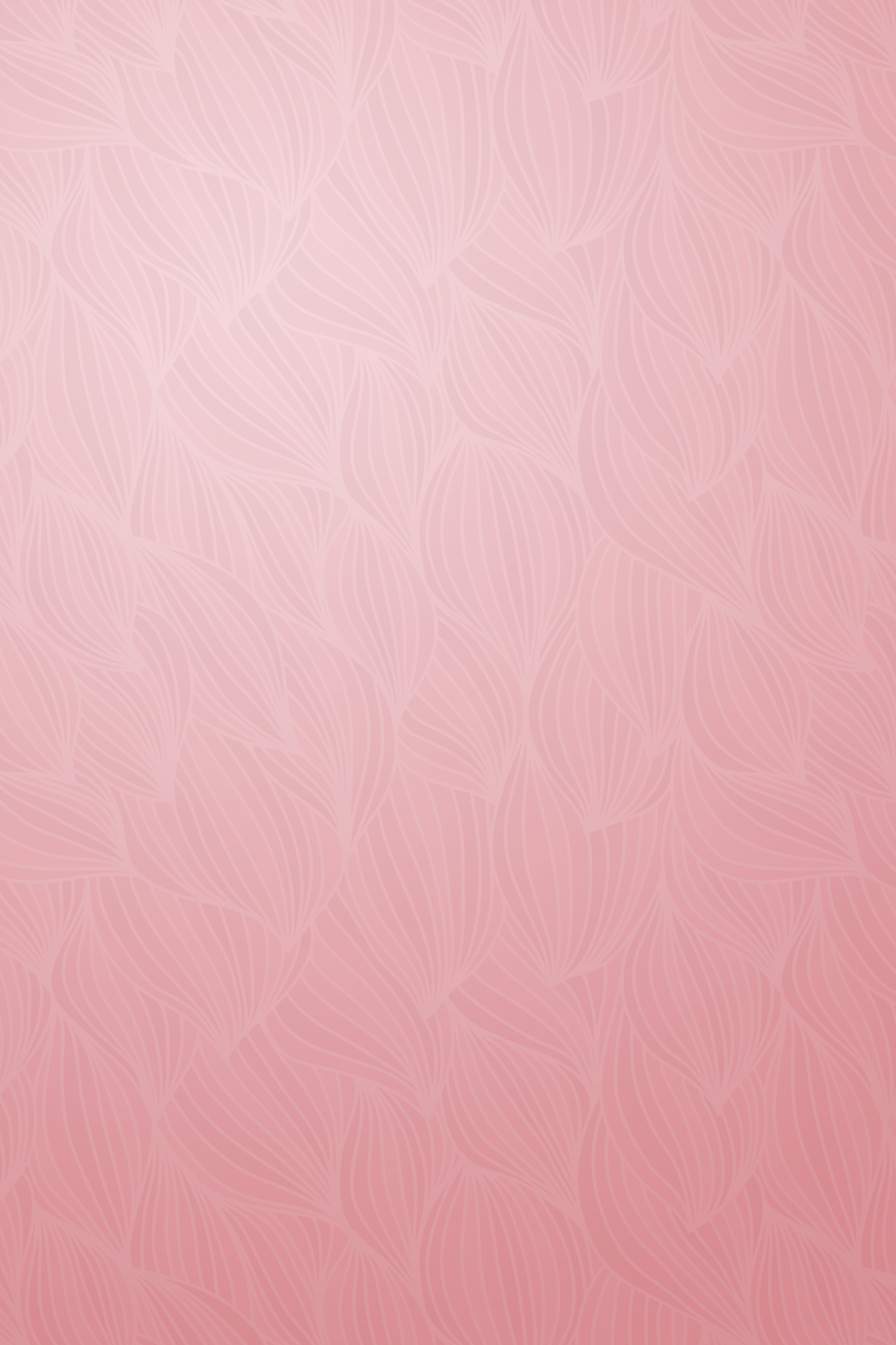 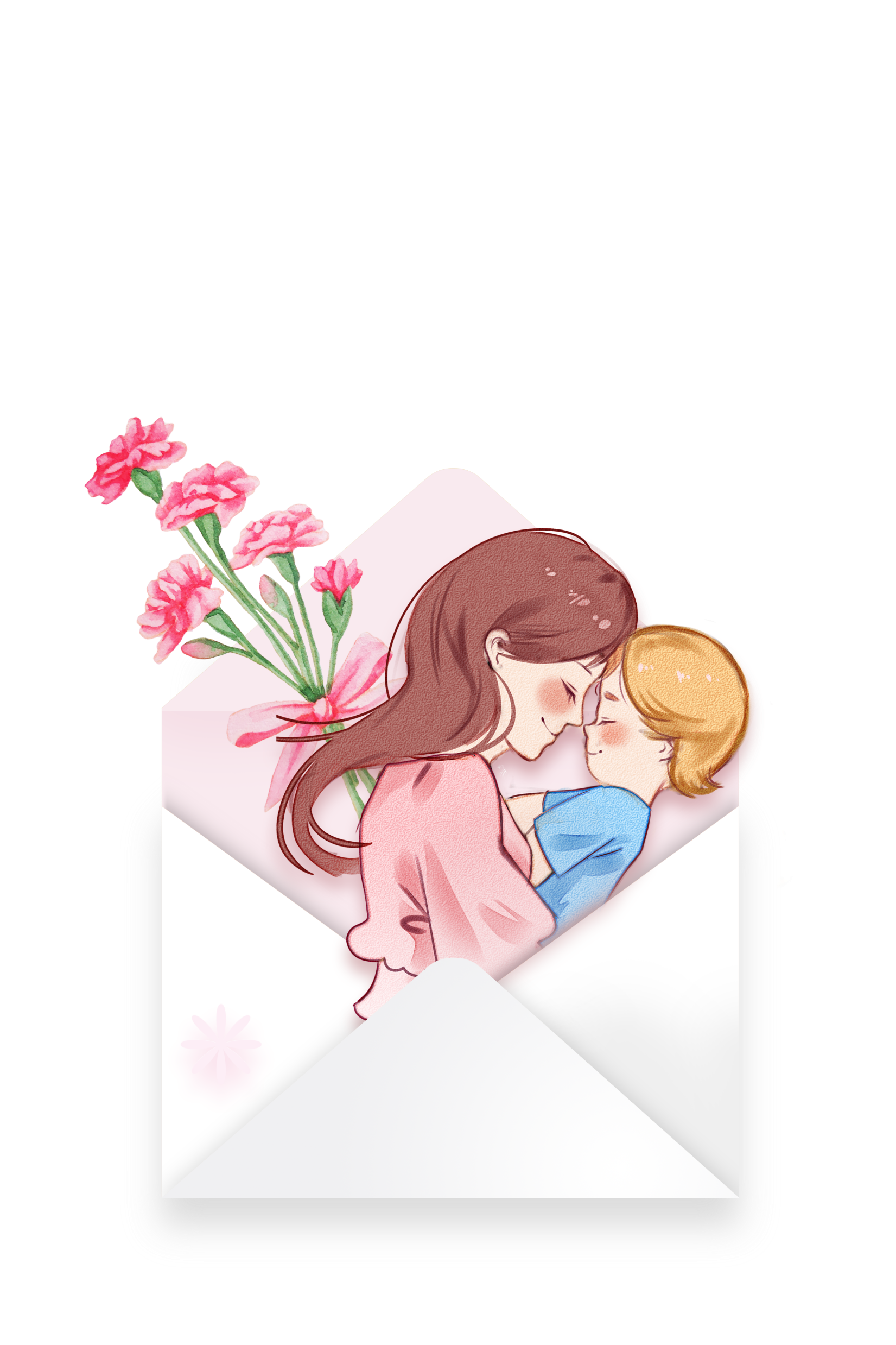 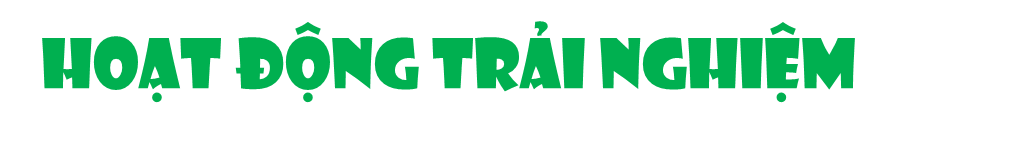 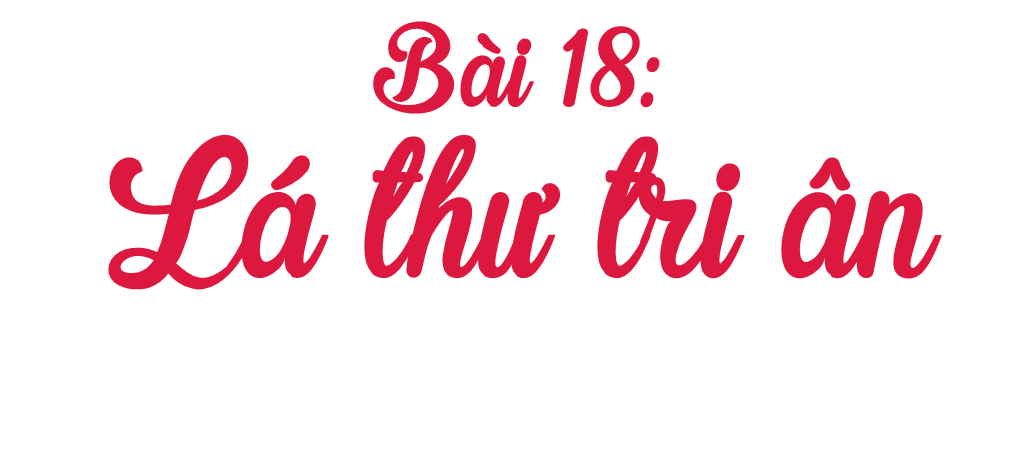 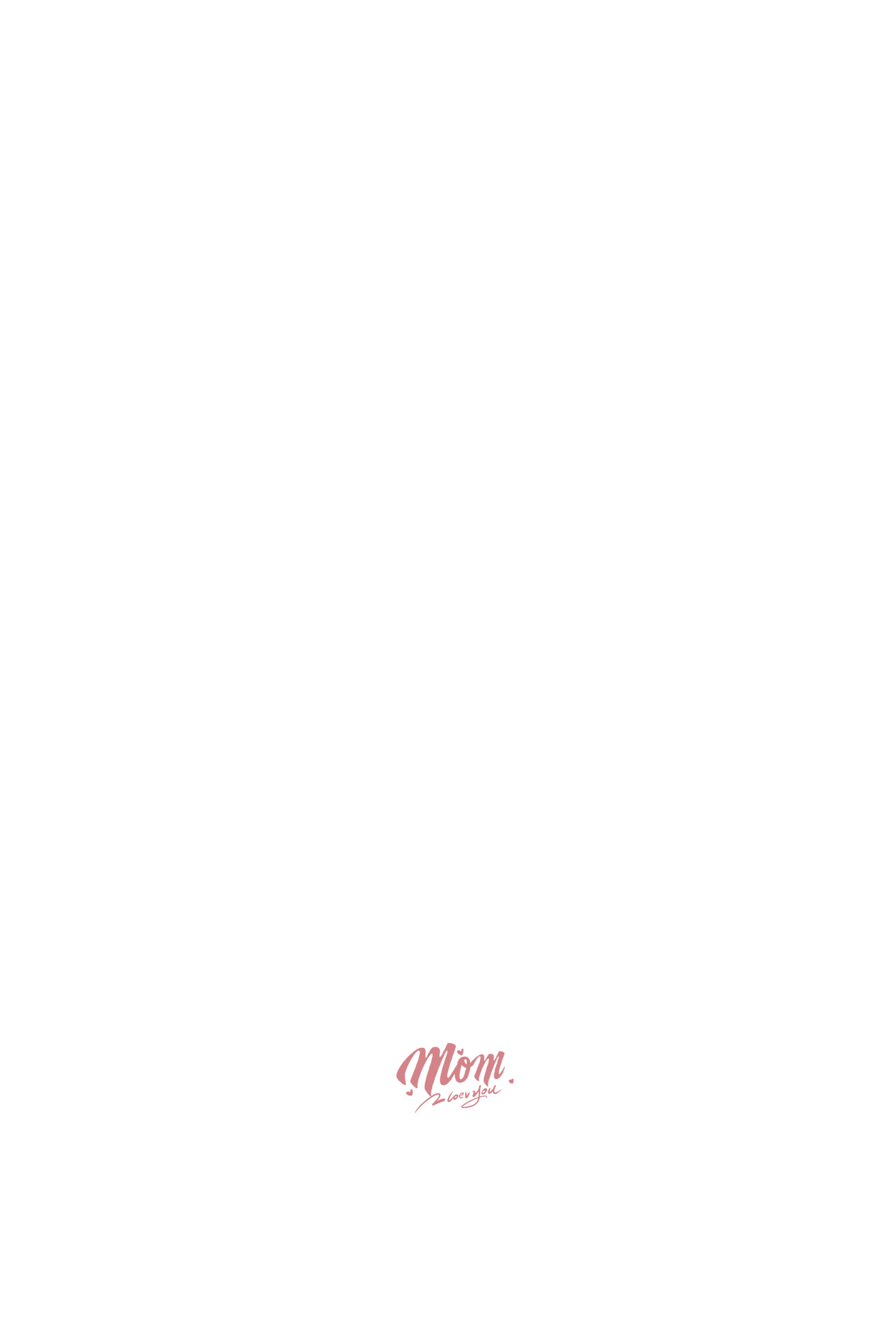 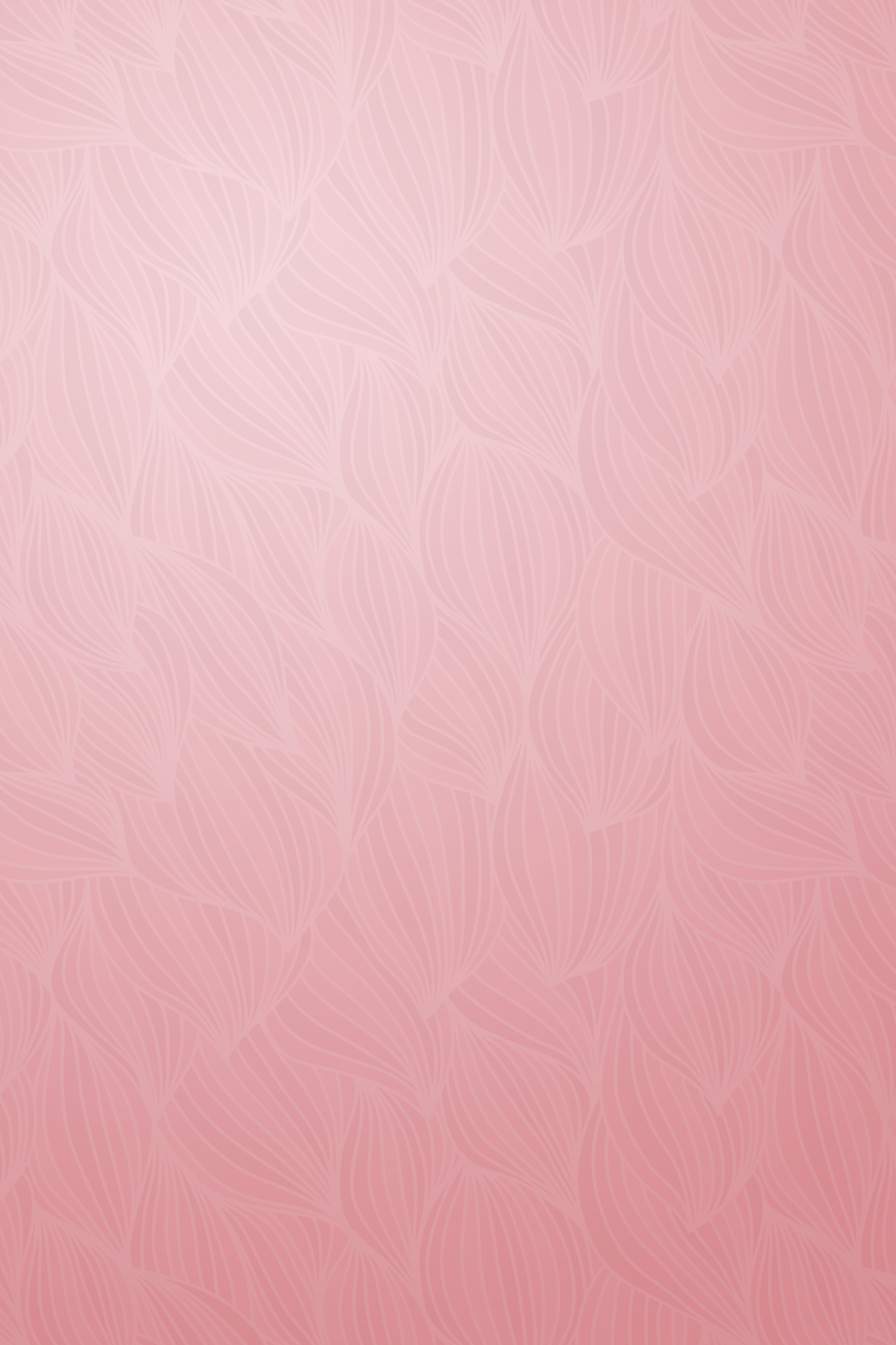 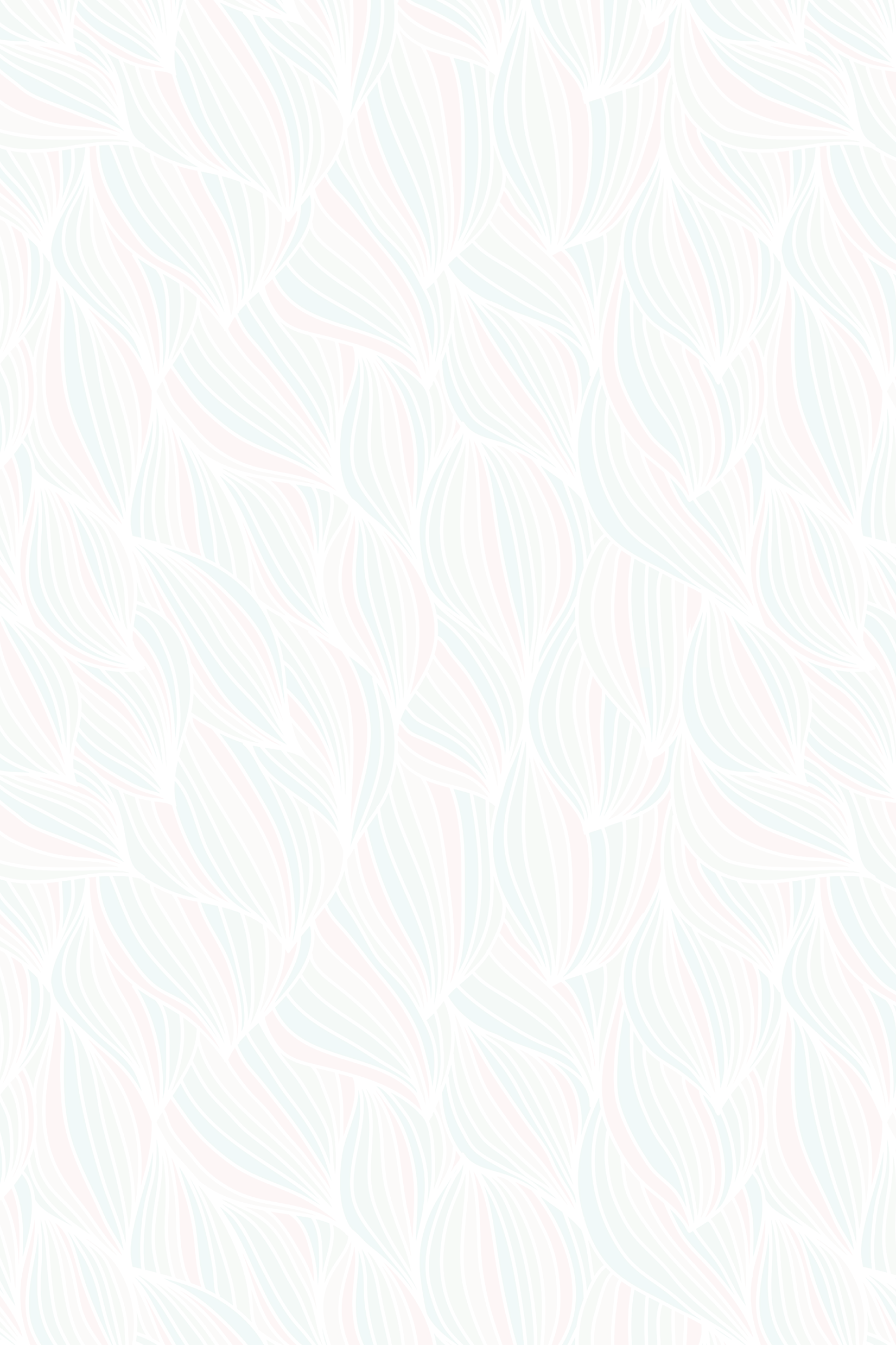 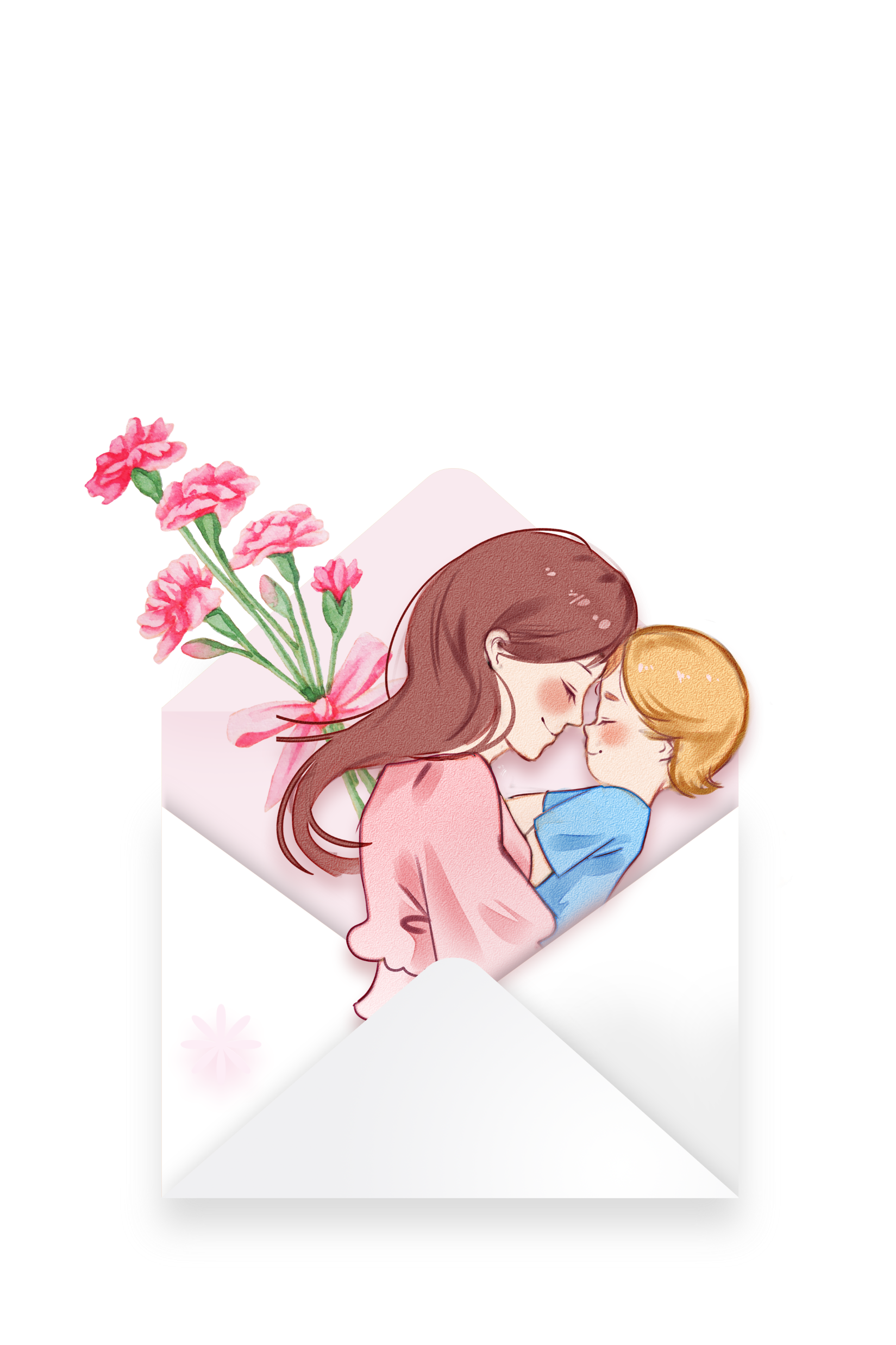 01
Khởi động
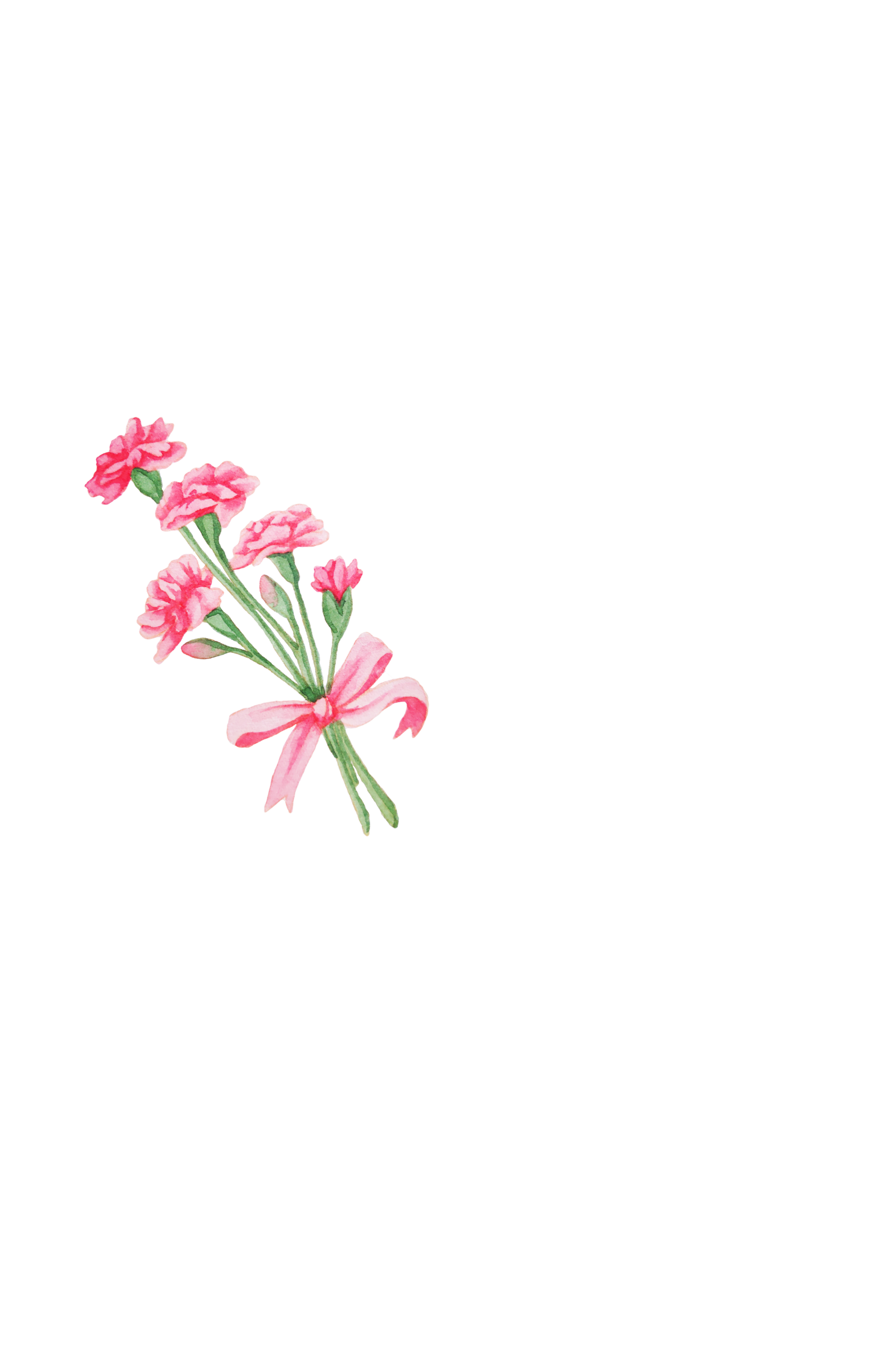 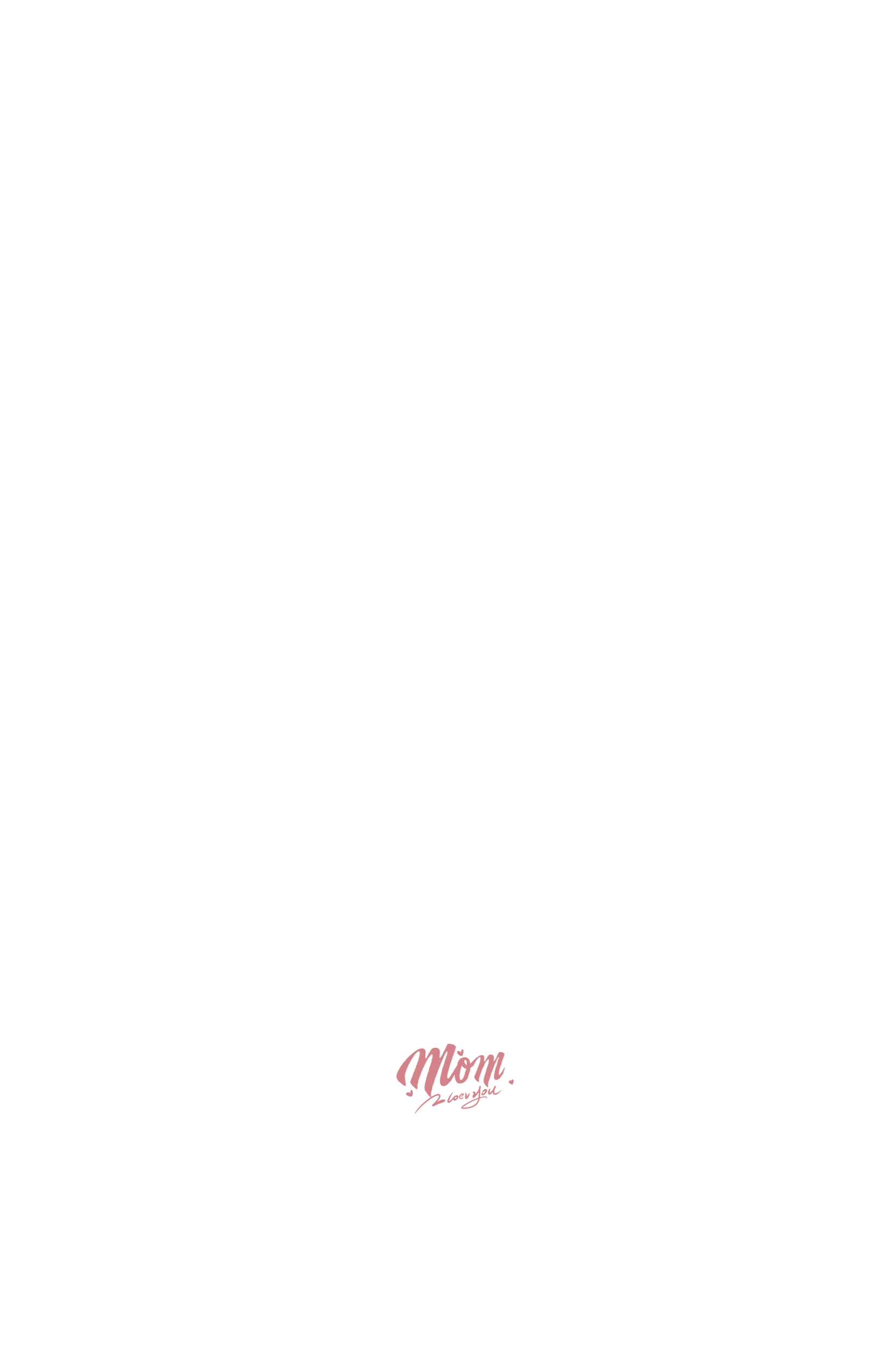 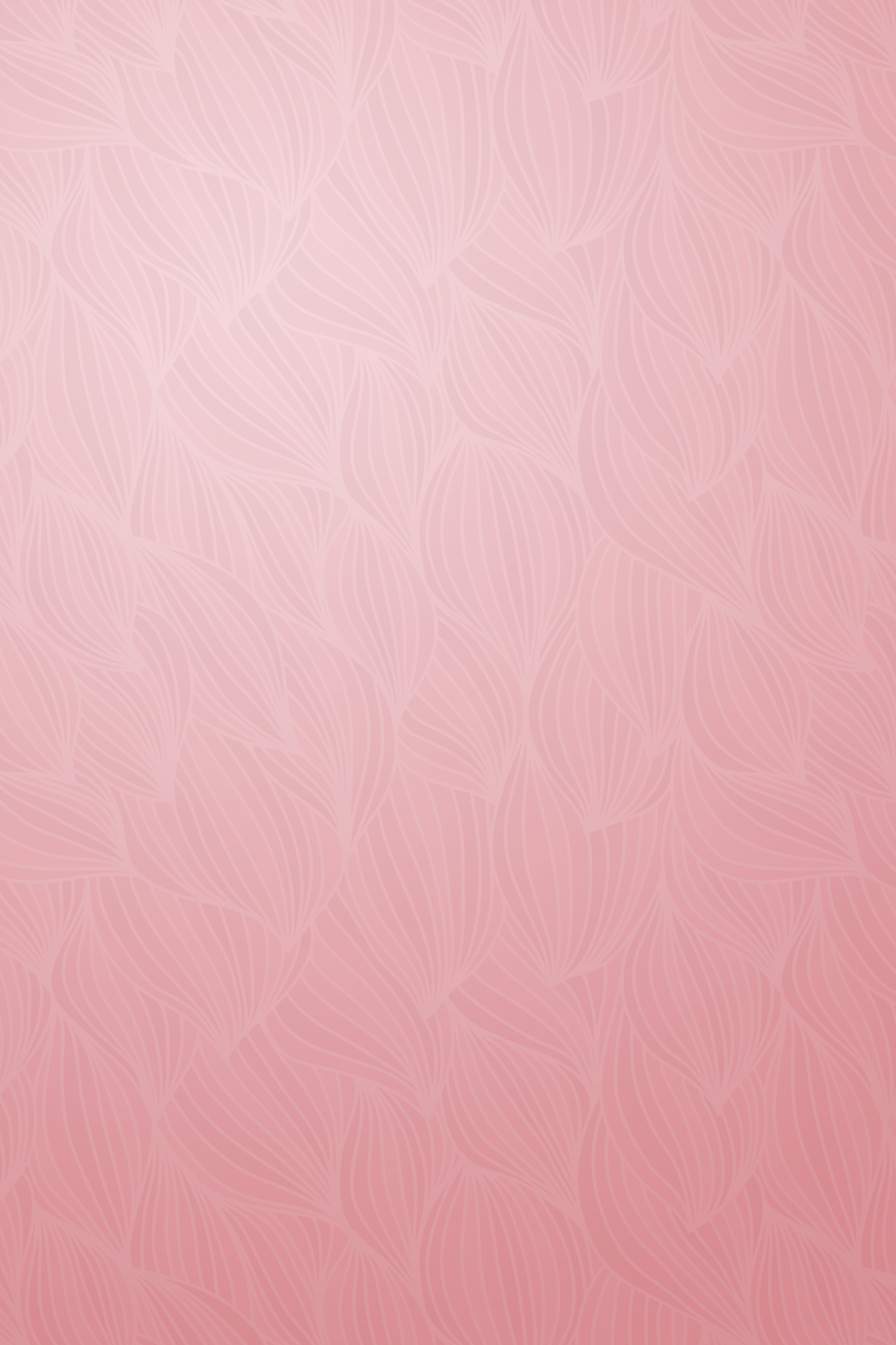 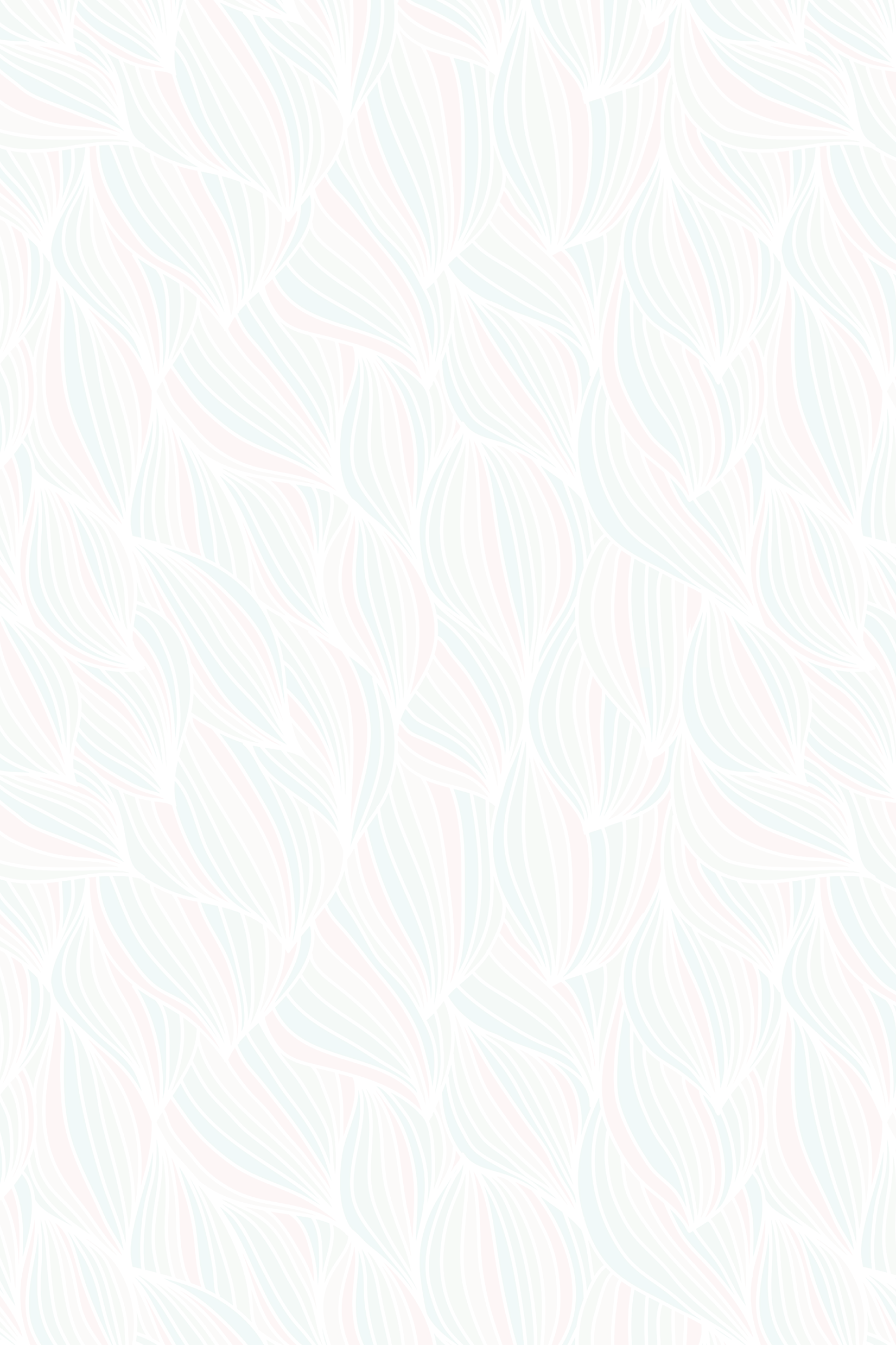 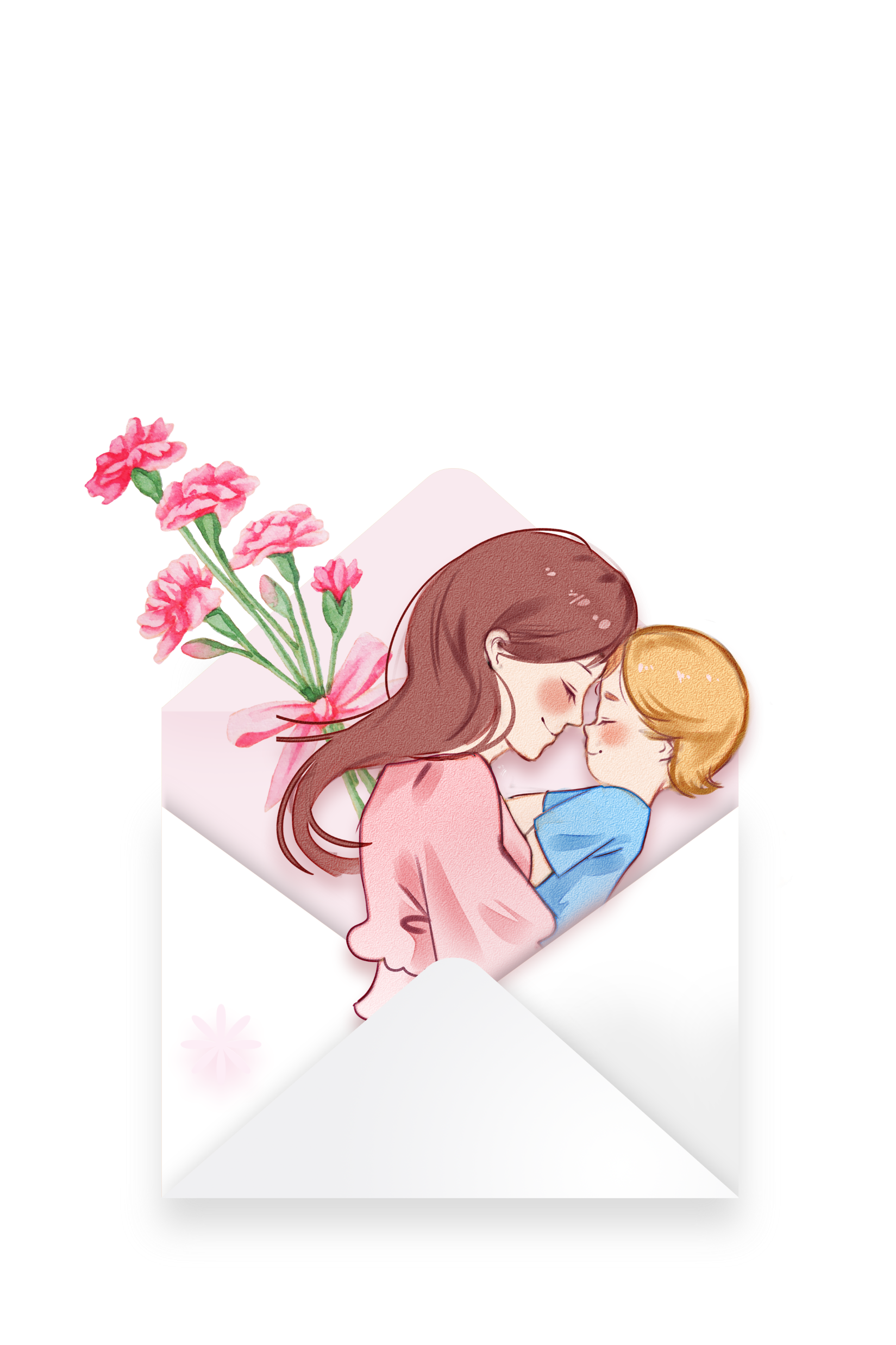 02
Khám phá
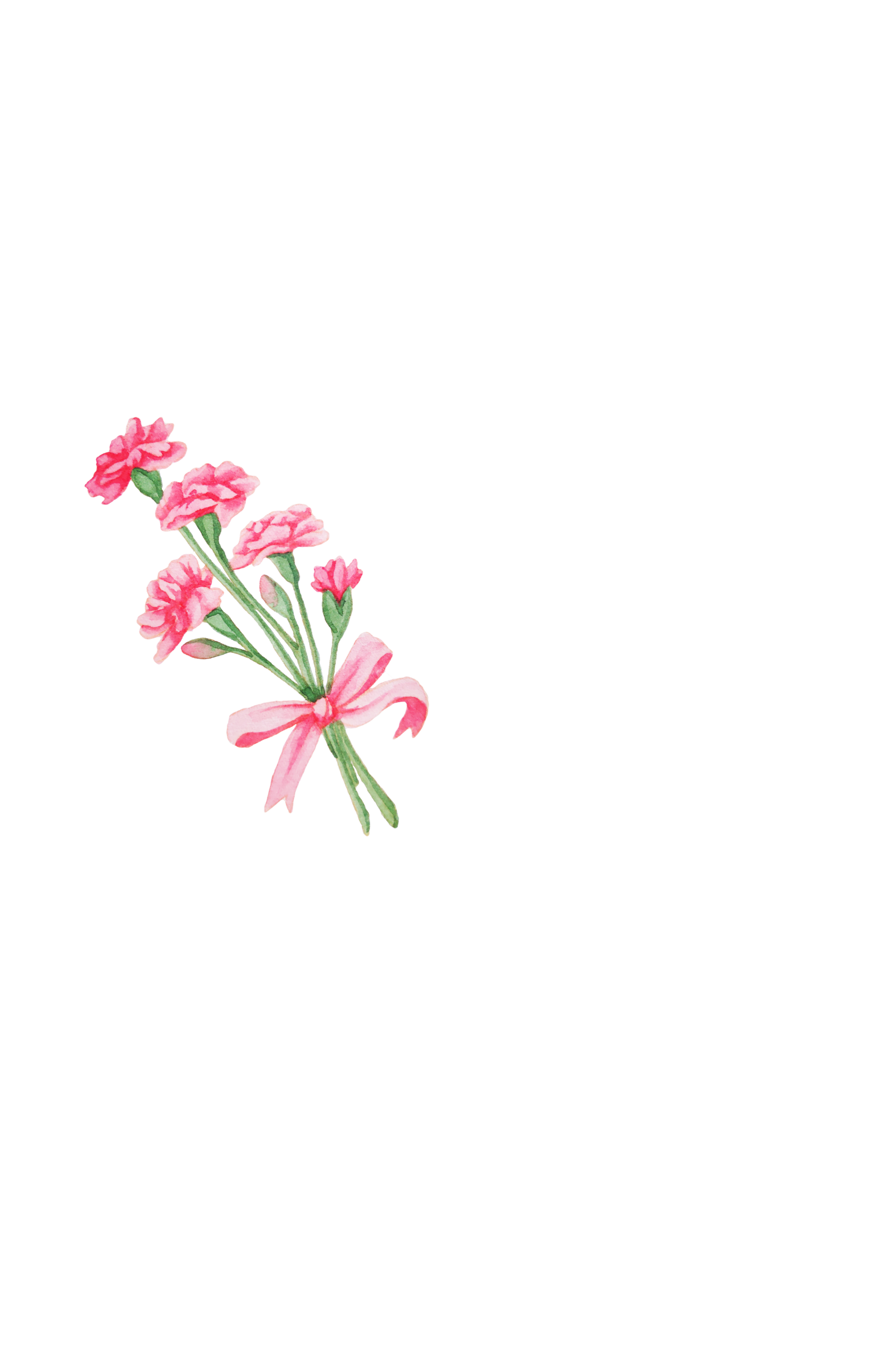 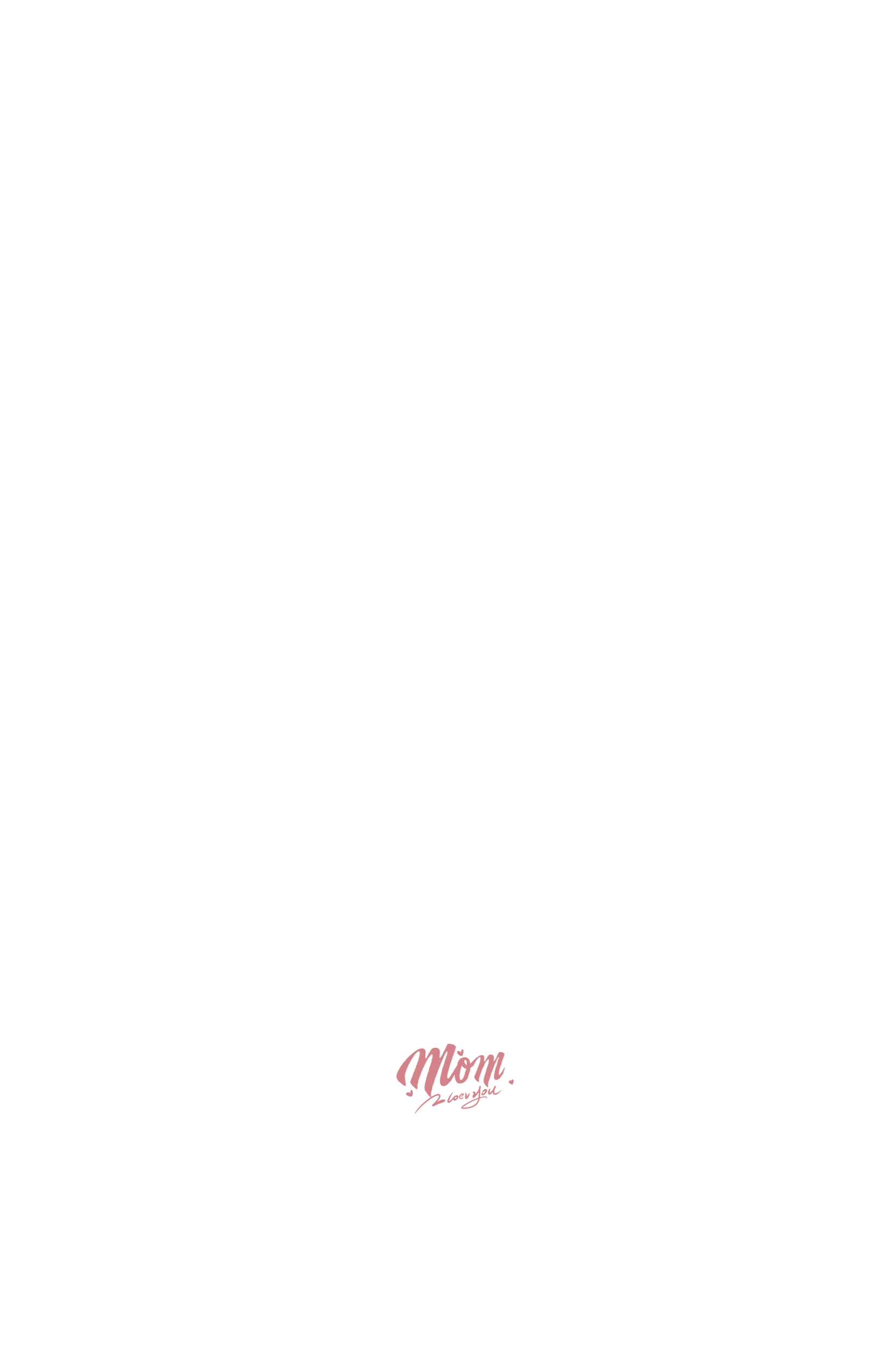 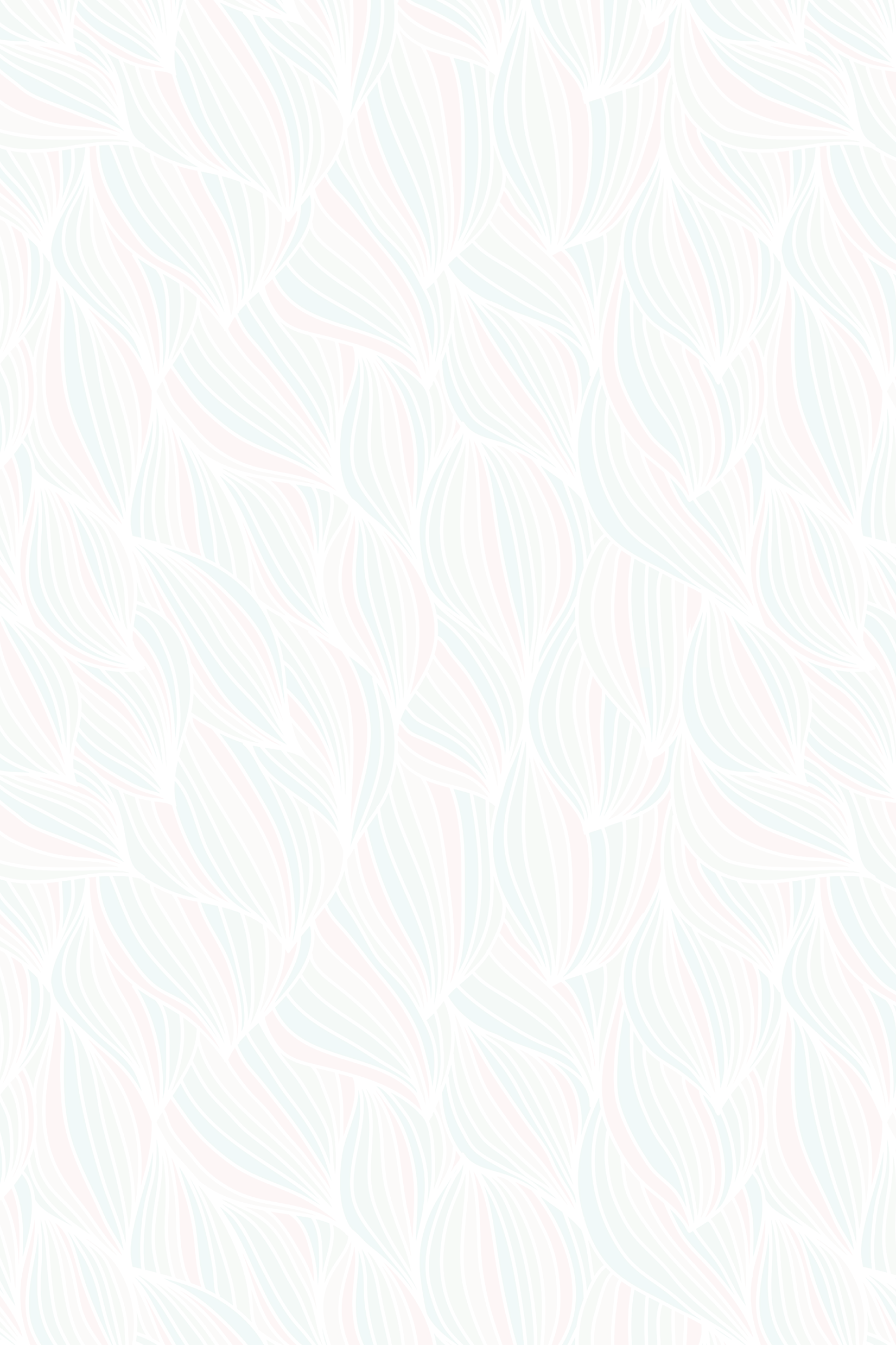 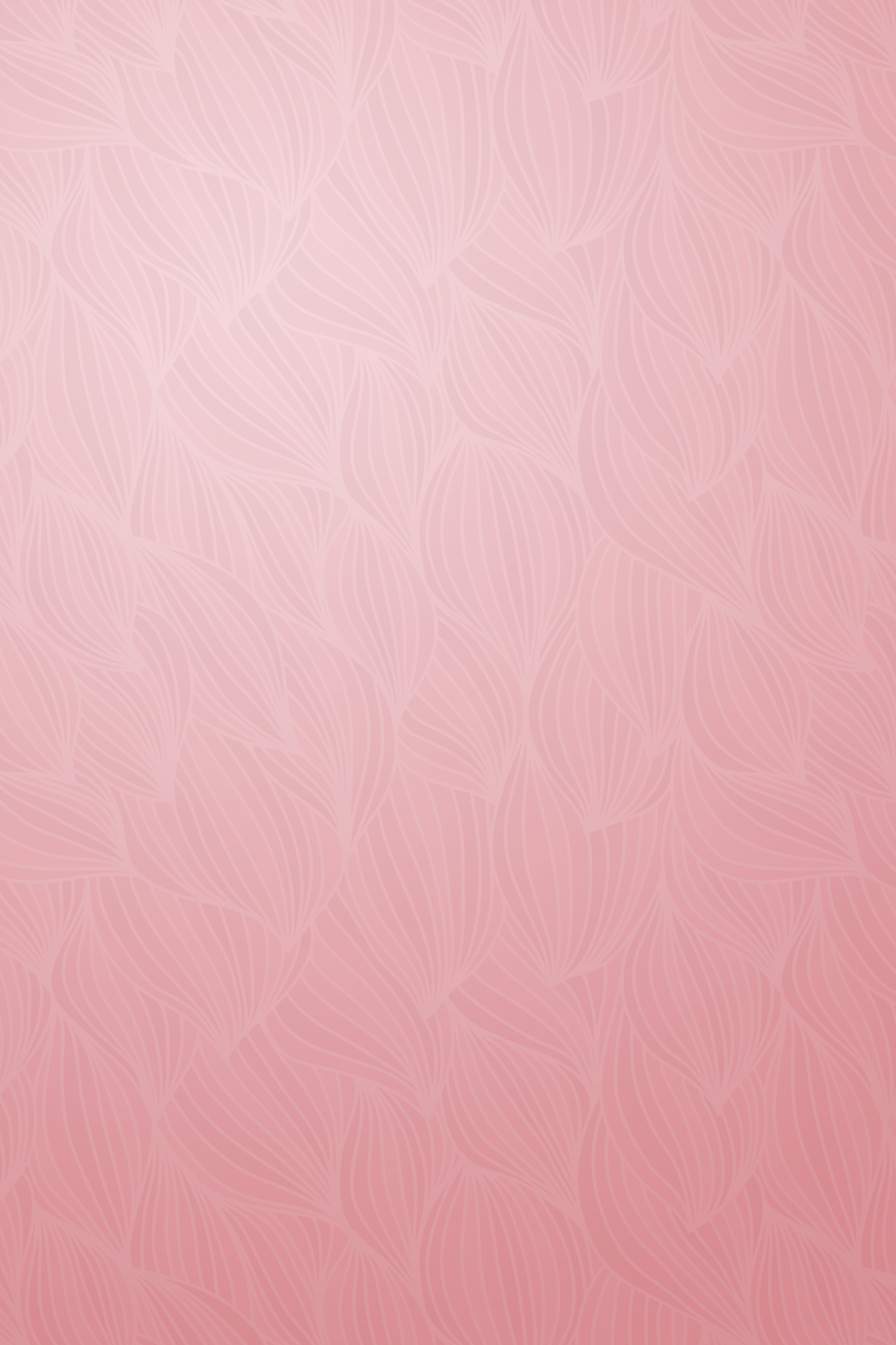 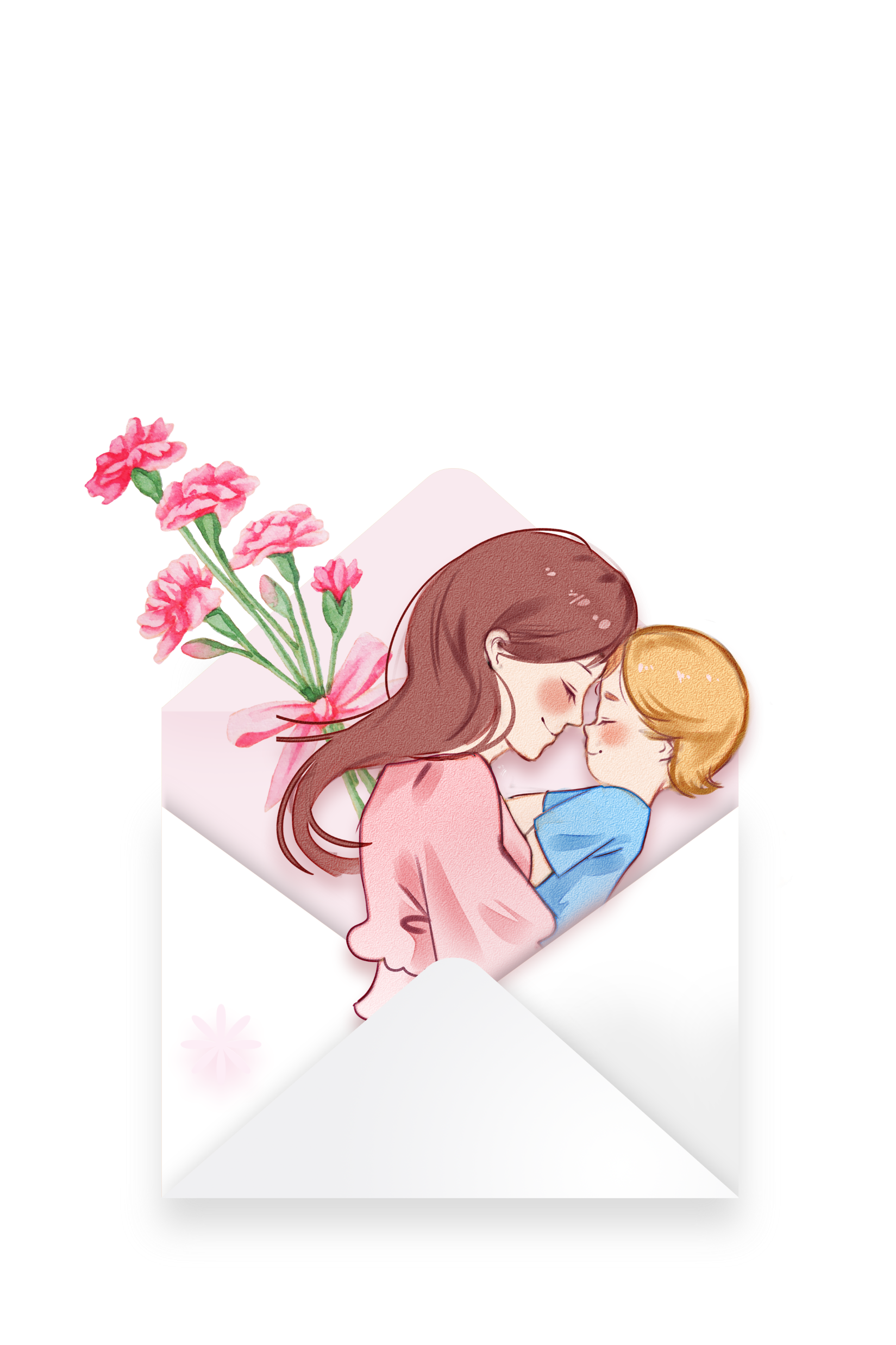 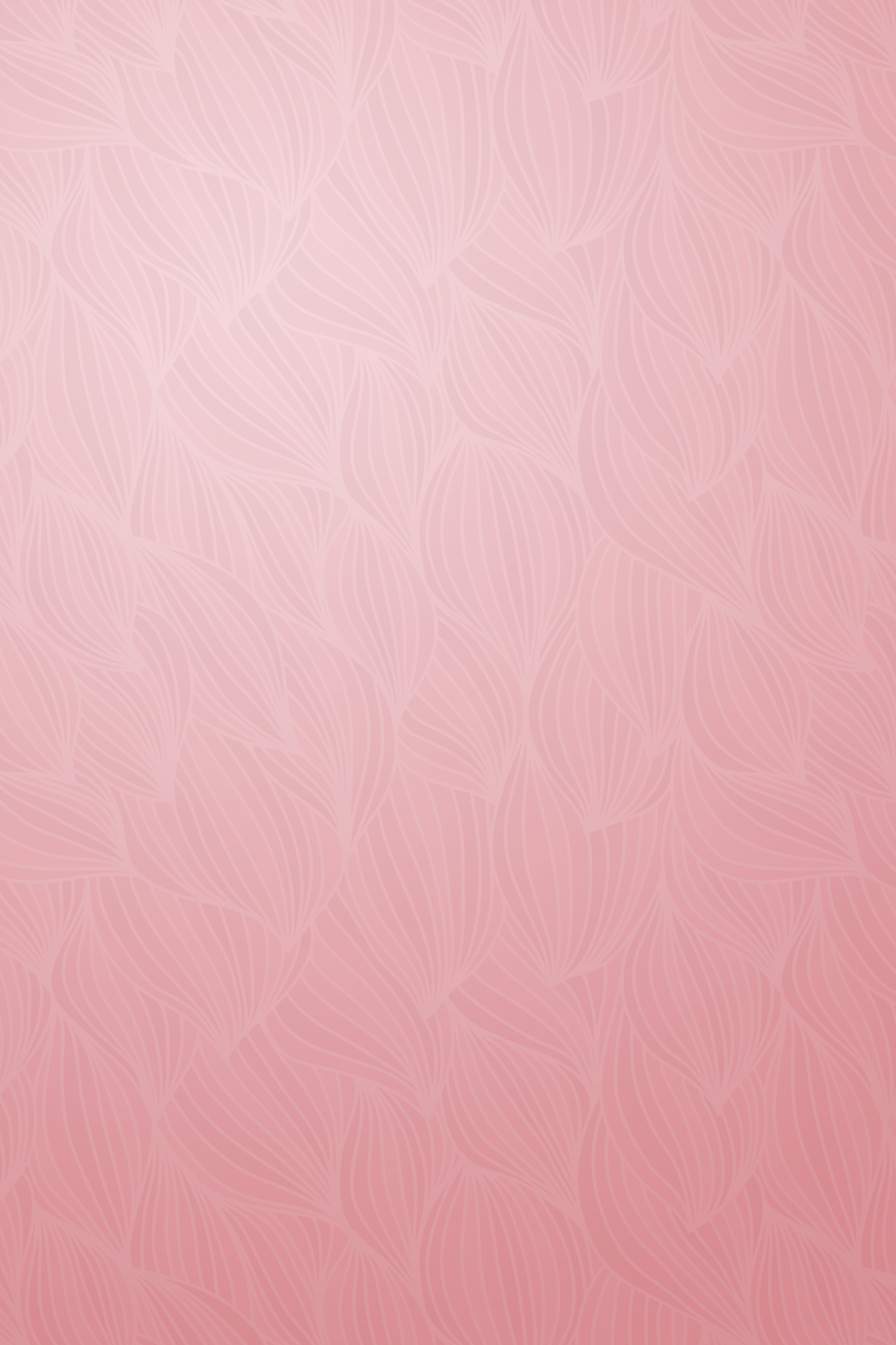 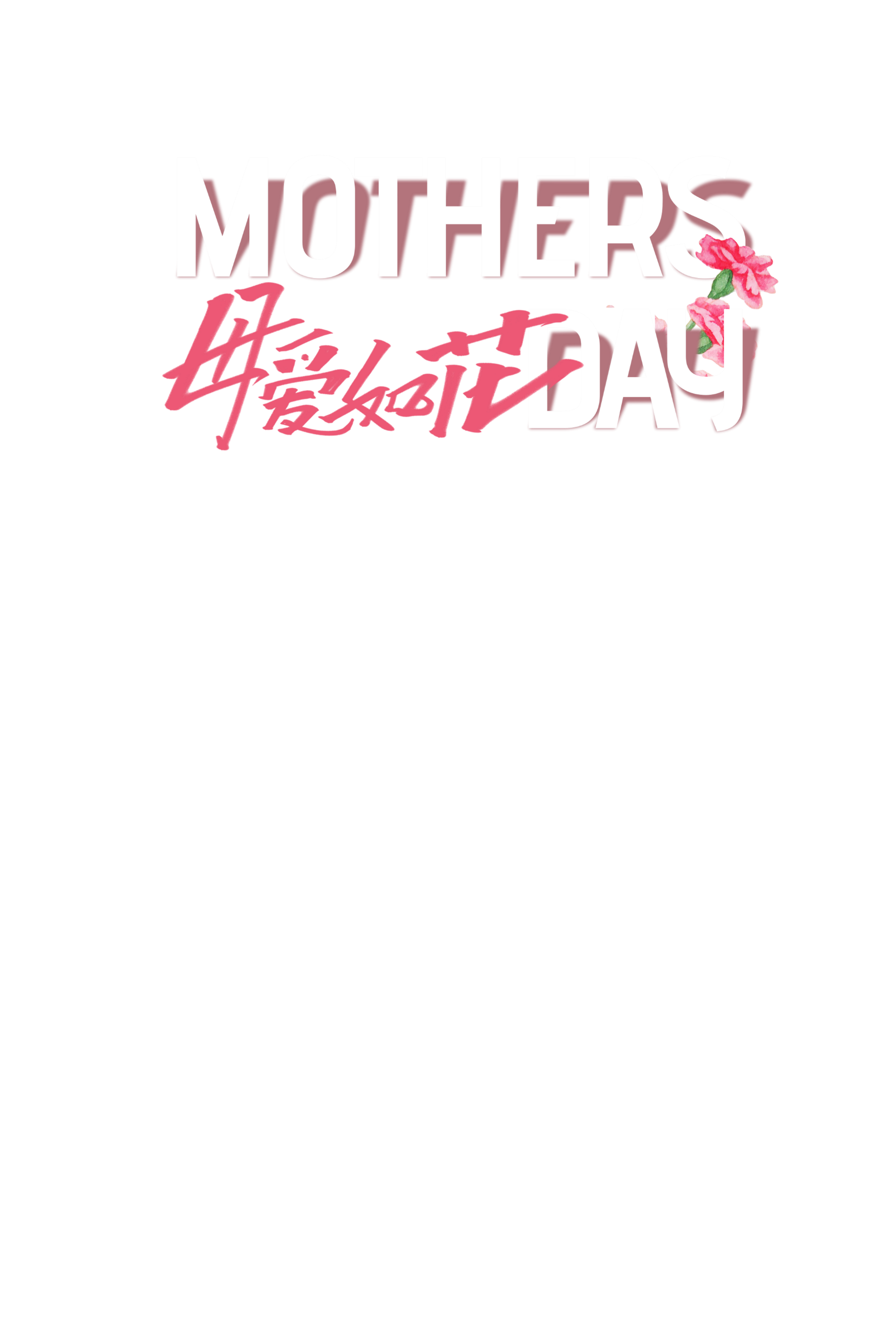 1. Thực hiện viết lá thư tri ân gửi một thành viên trong gia đình
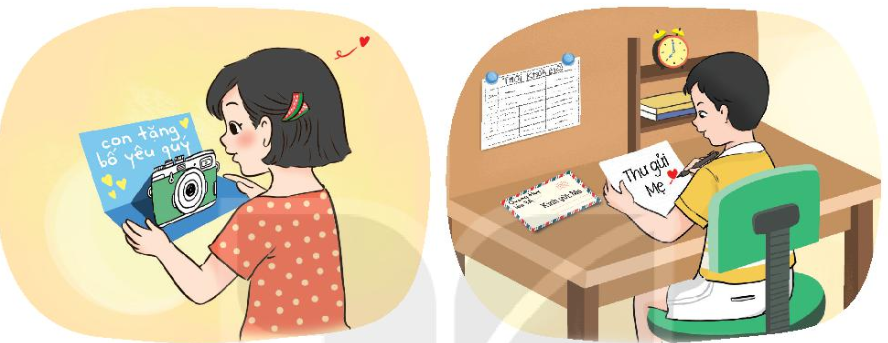 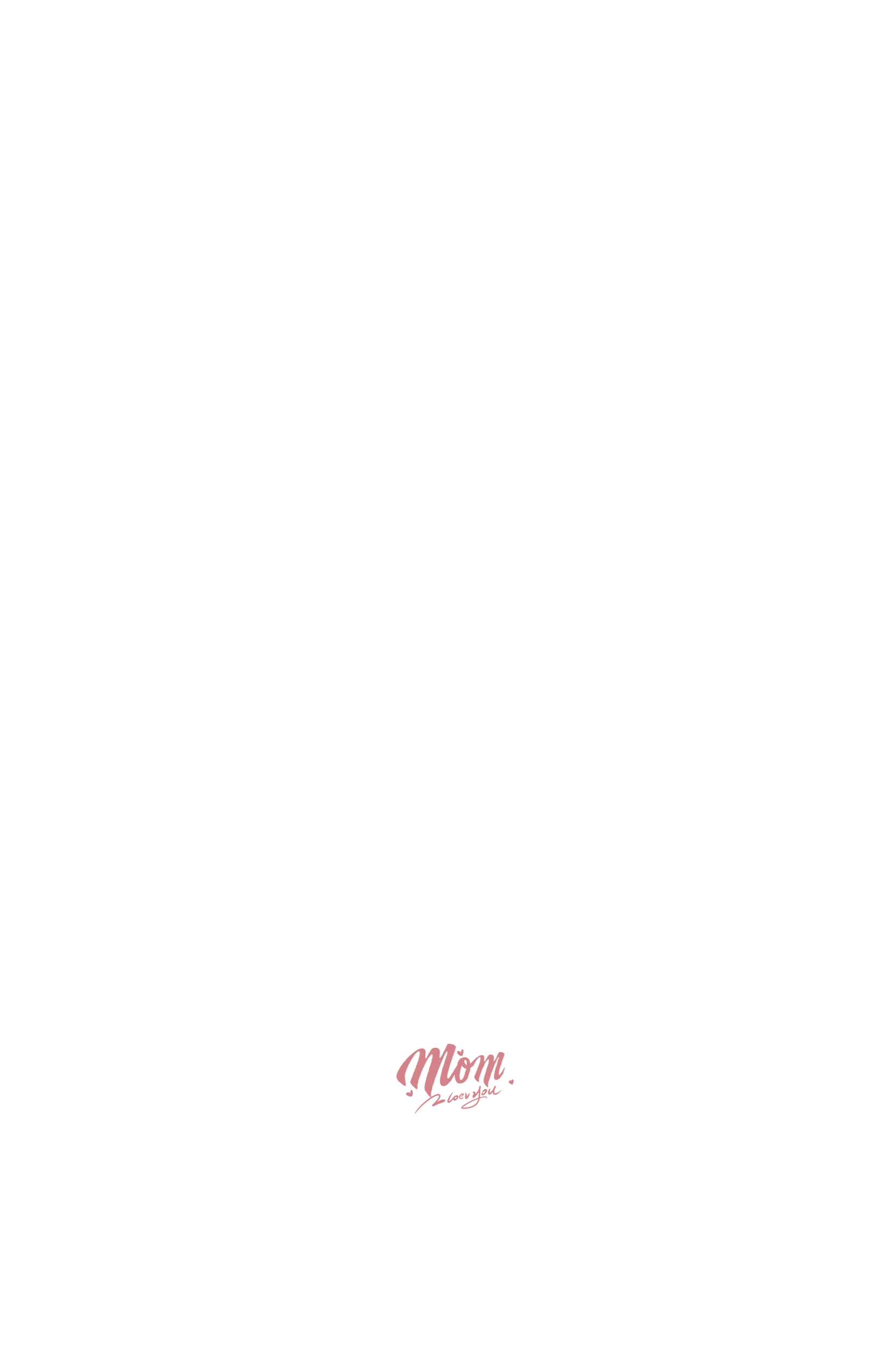 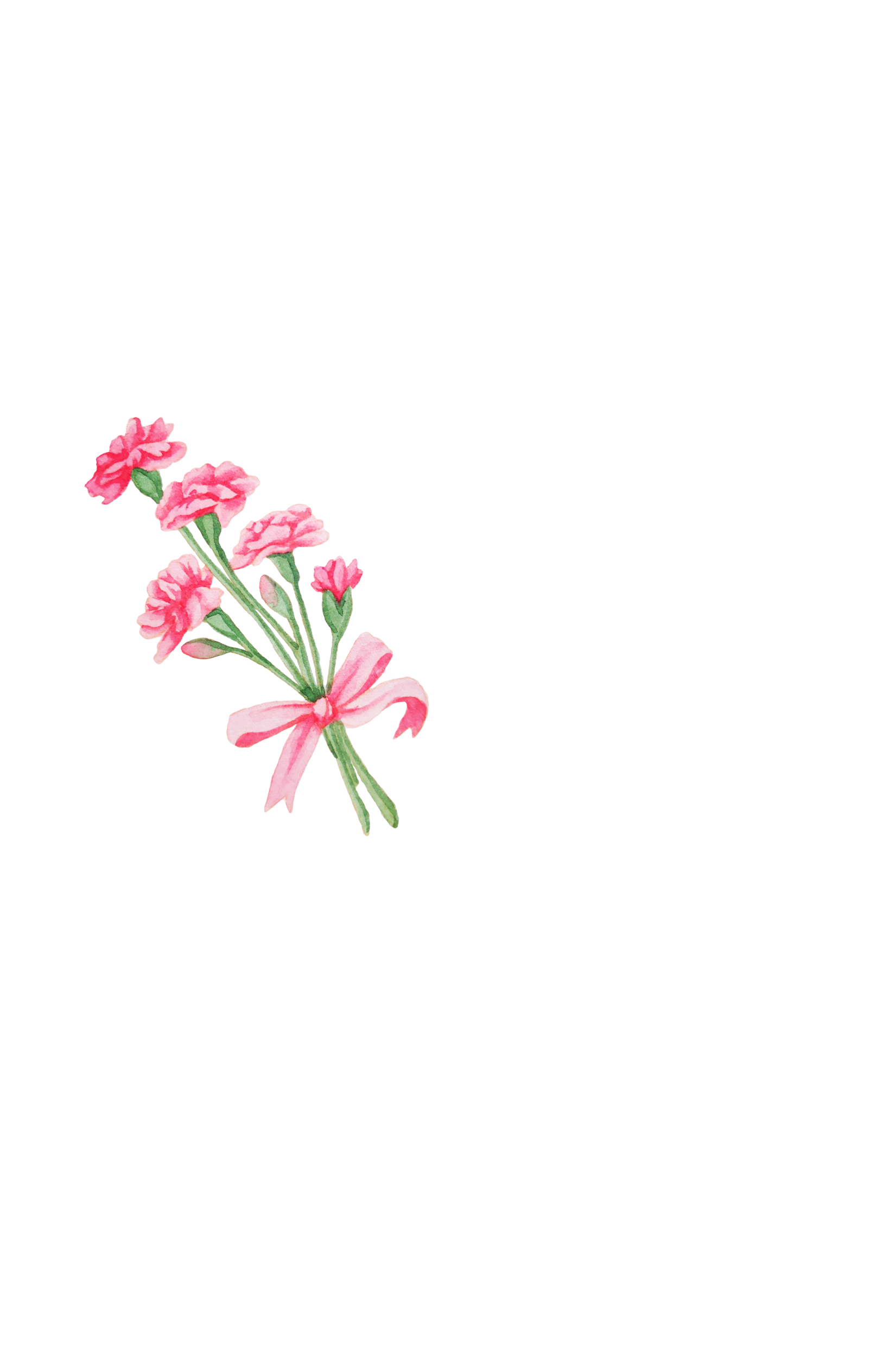 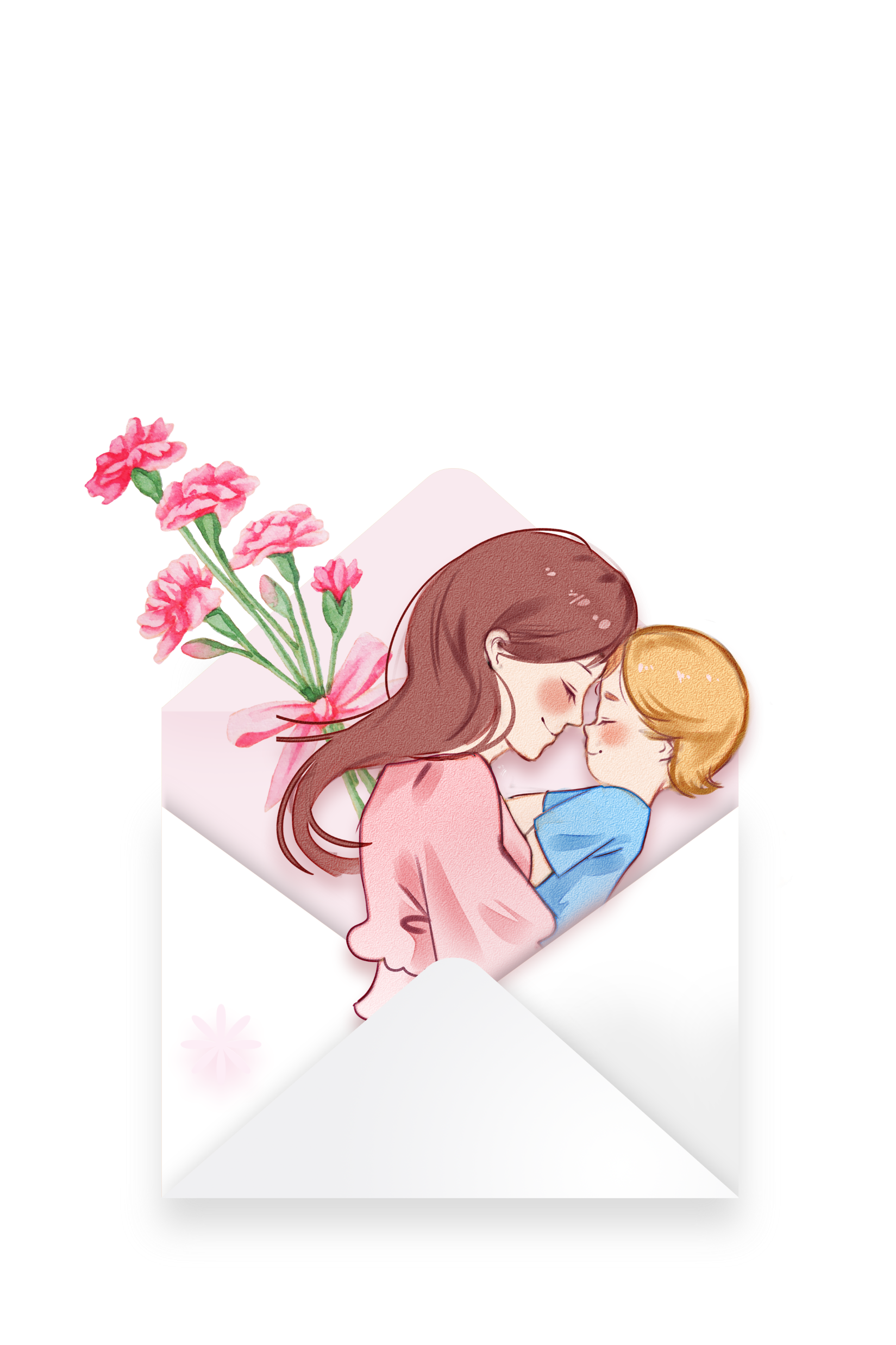 Thực hiện viết lá thư tri ân cho một thành viên trong gia đình
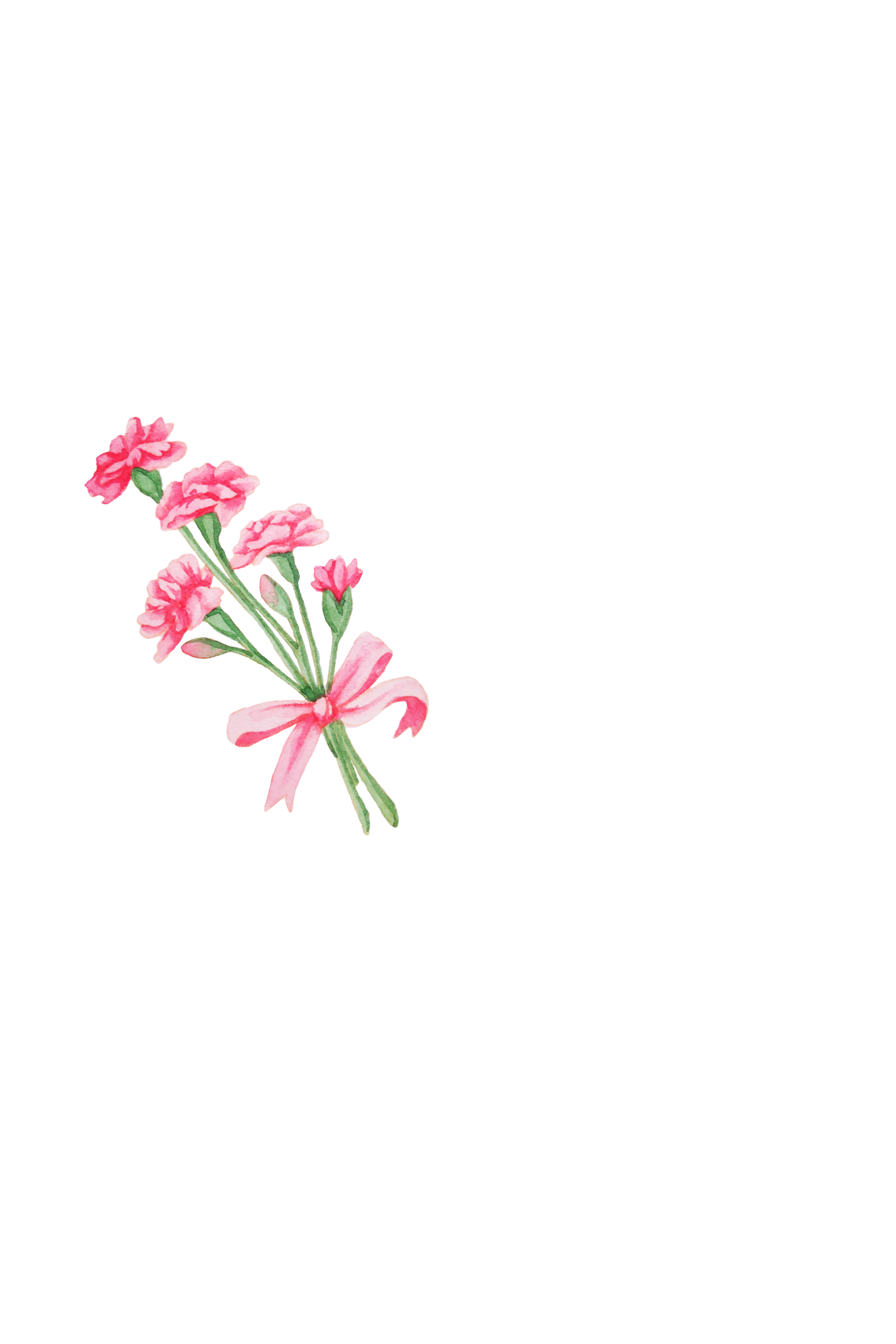 Nghĩ đến một người thân trong gia đình.
Suy nghĩ để đưa ra phương án: làm bưu thiếp hay viết thư.
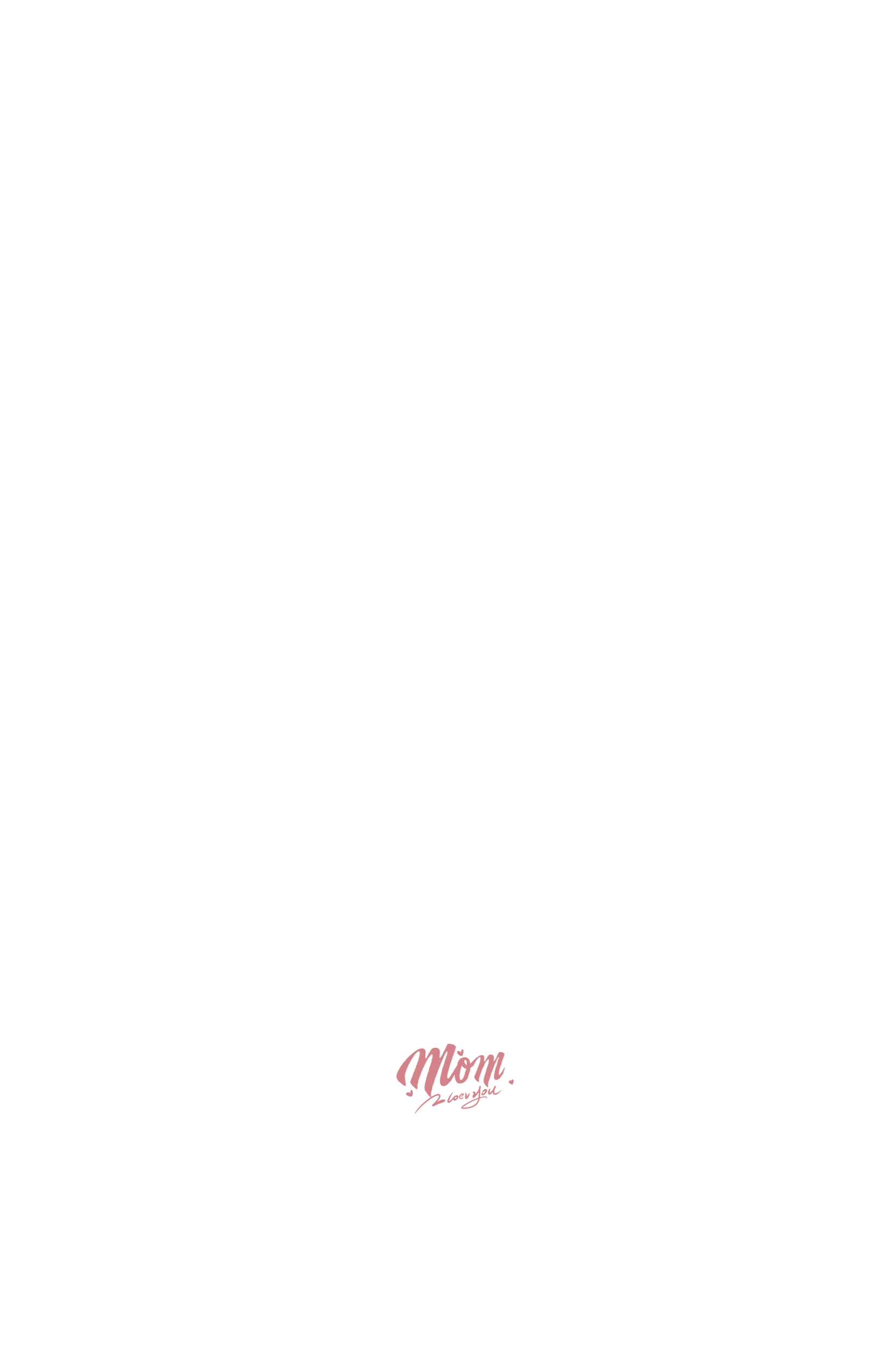 Thực hiện làm tấm bưu thiếp hoặc viết lá thư bày tỏ tình cảm của mình.
Chuẩn bị giấy hoặc các nguyên liệu để làm bưu thiếp
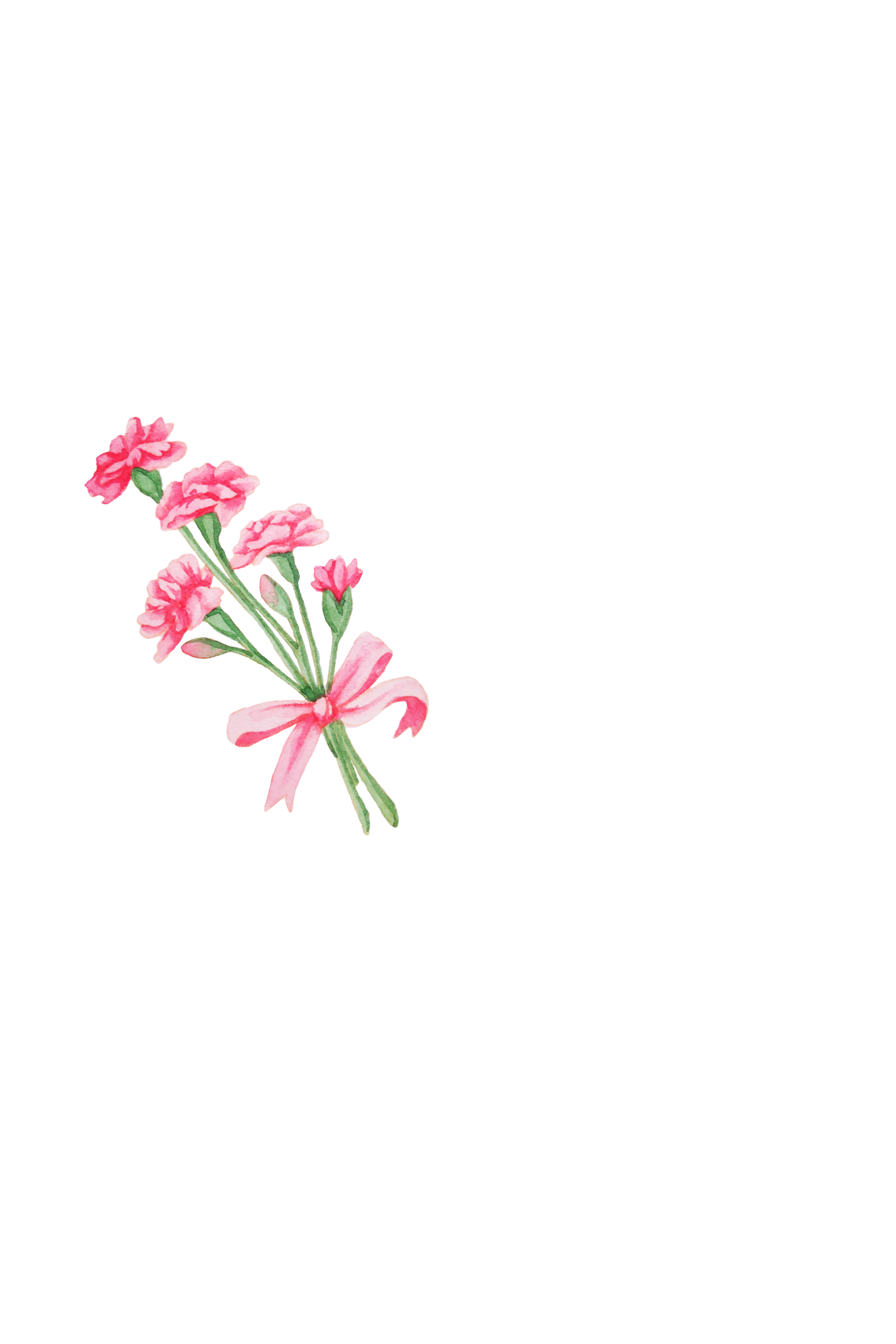 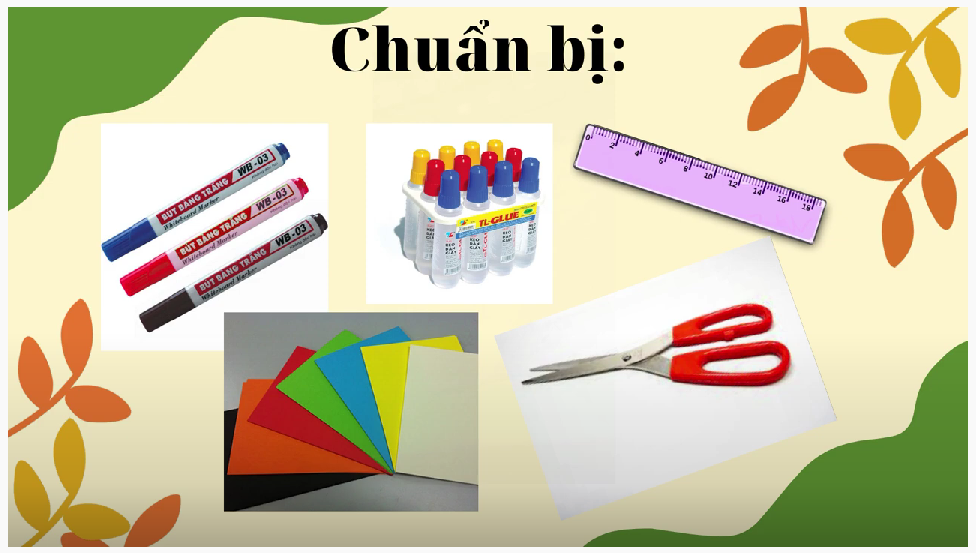 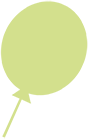 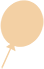 学
典
礼
开
Để bày tỏ lòng biết ơn của mình, chúng ta có thể viết về kỉ niệm, về những gì người thân đã làm cho mình và viết một lời chúc liên quan đến mong muốn của người thân.
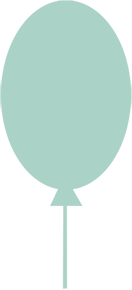 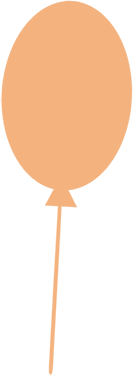 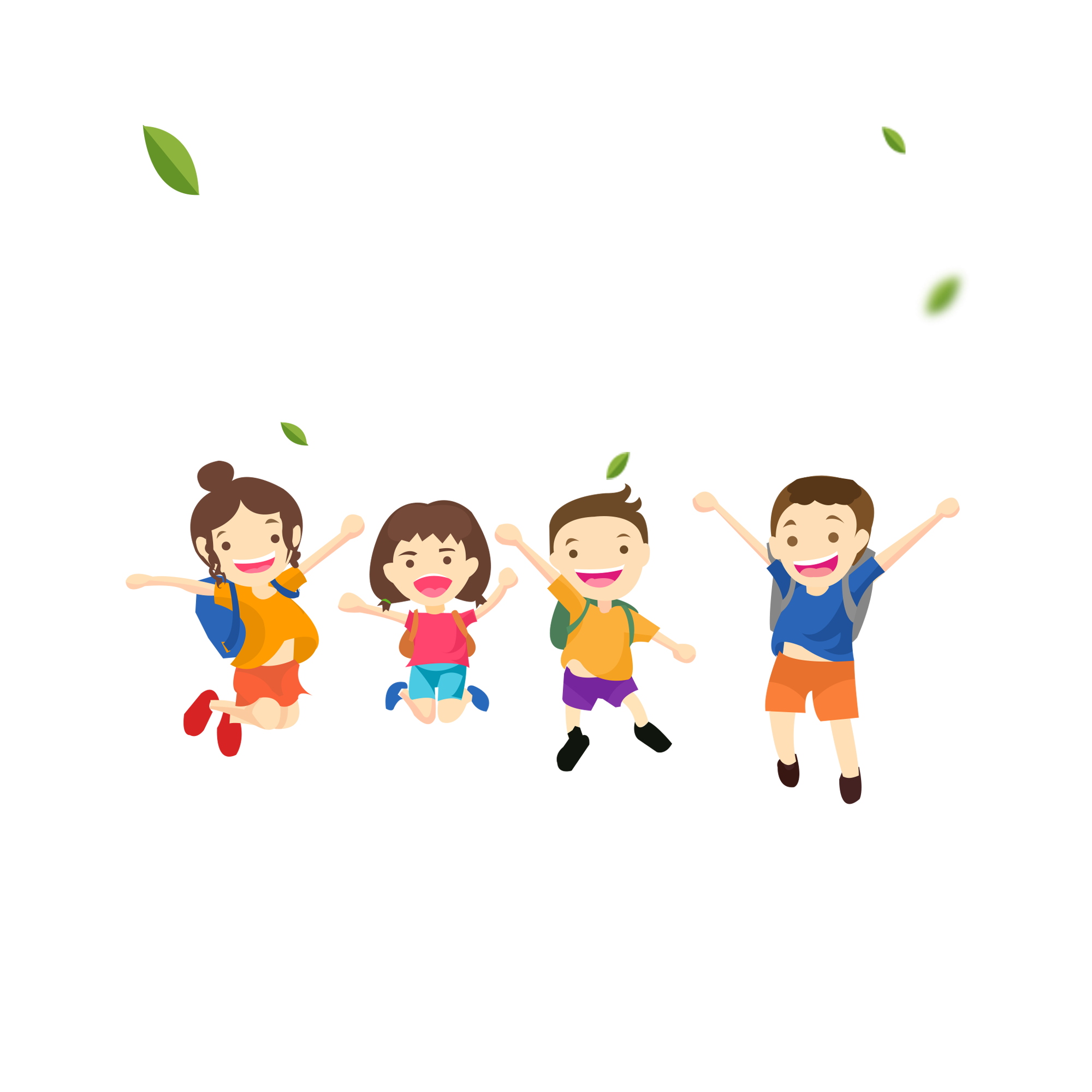 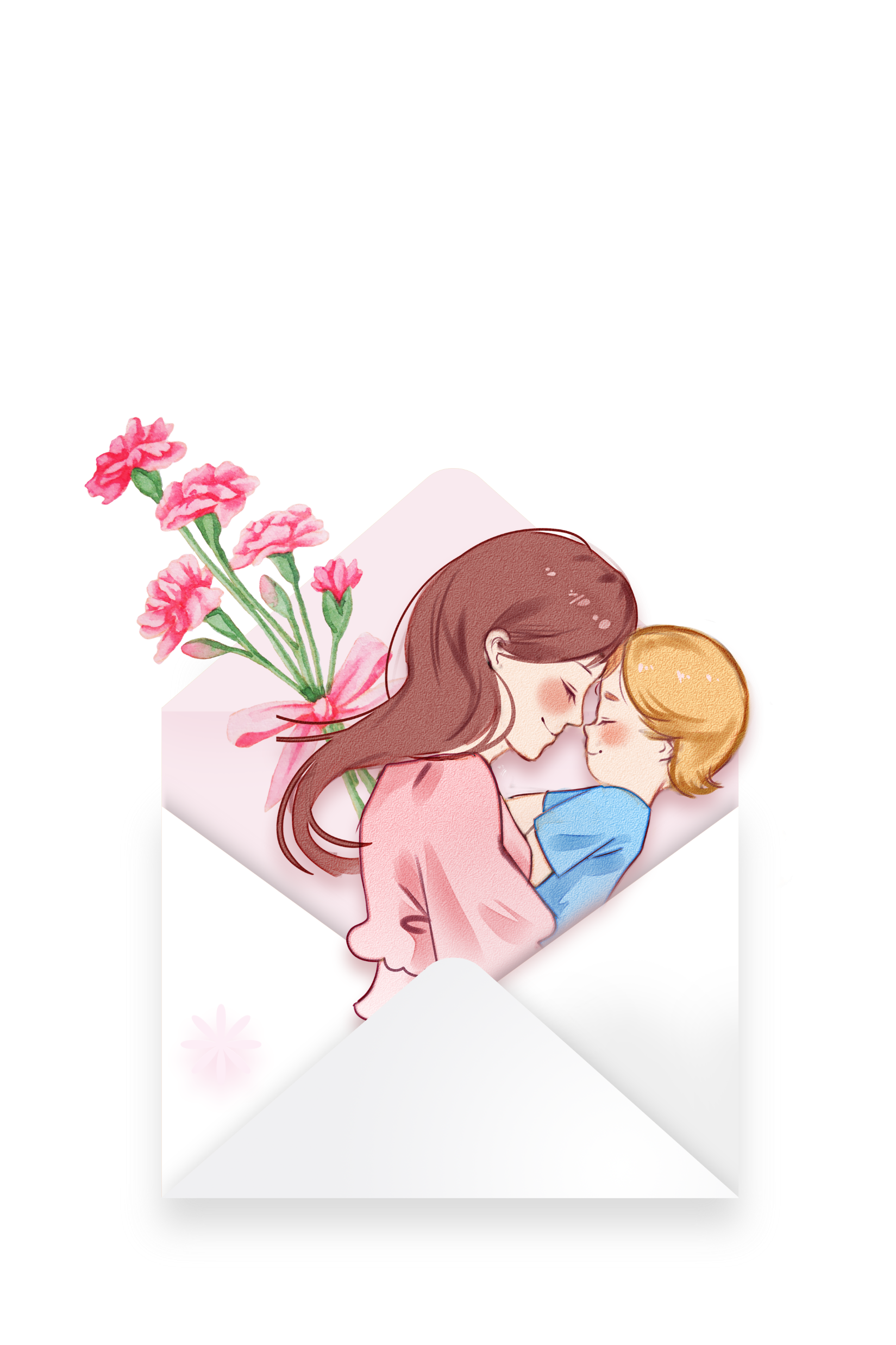 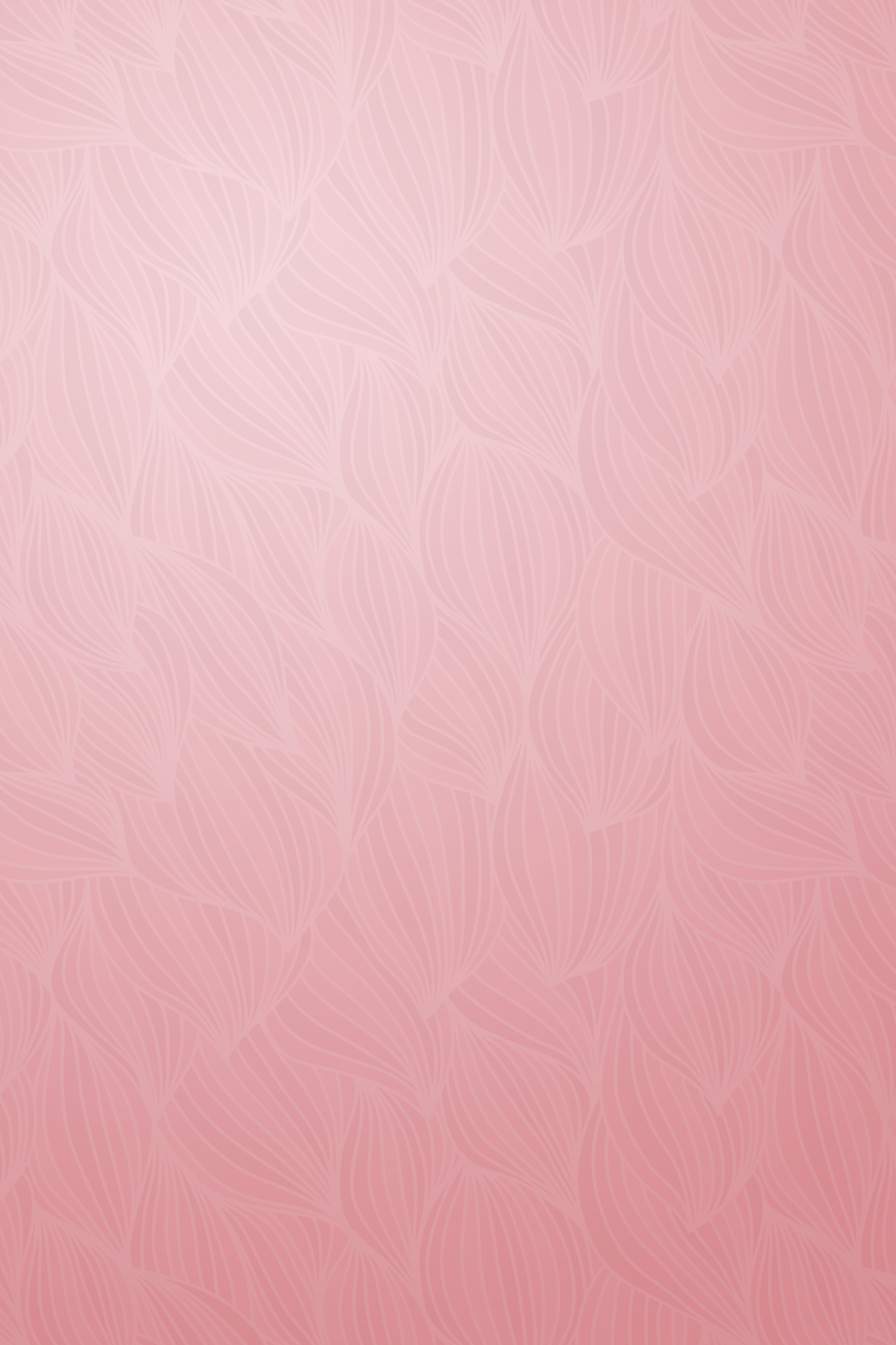 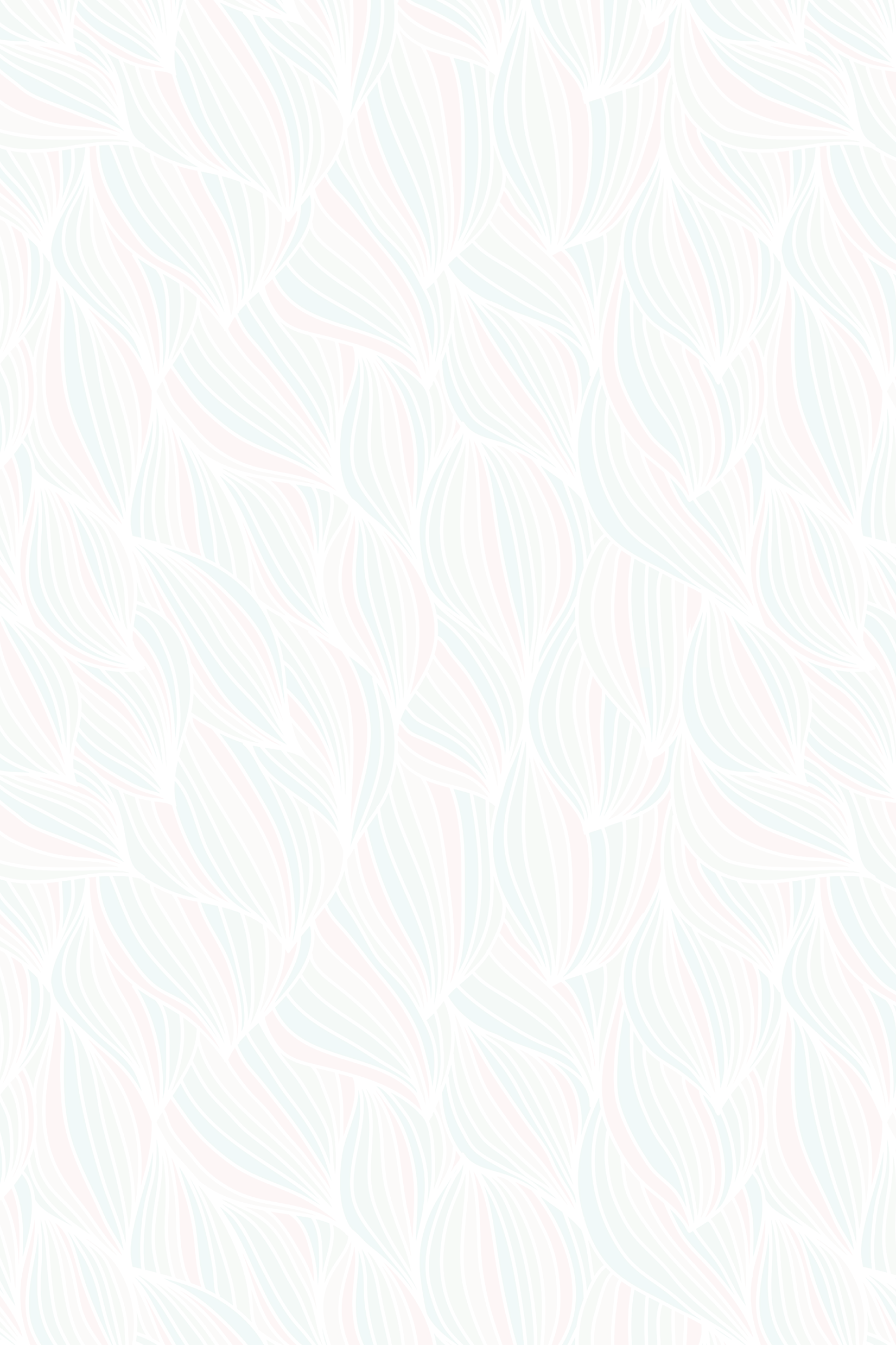 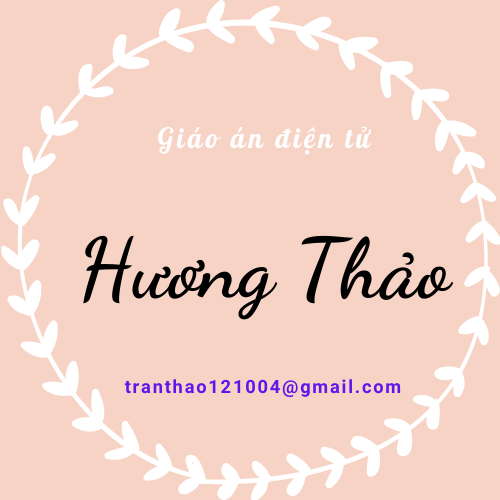 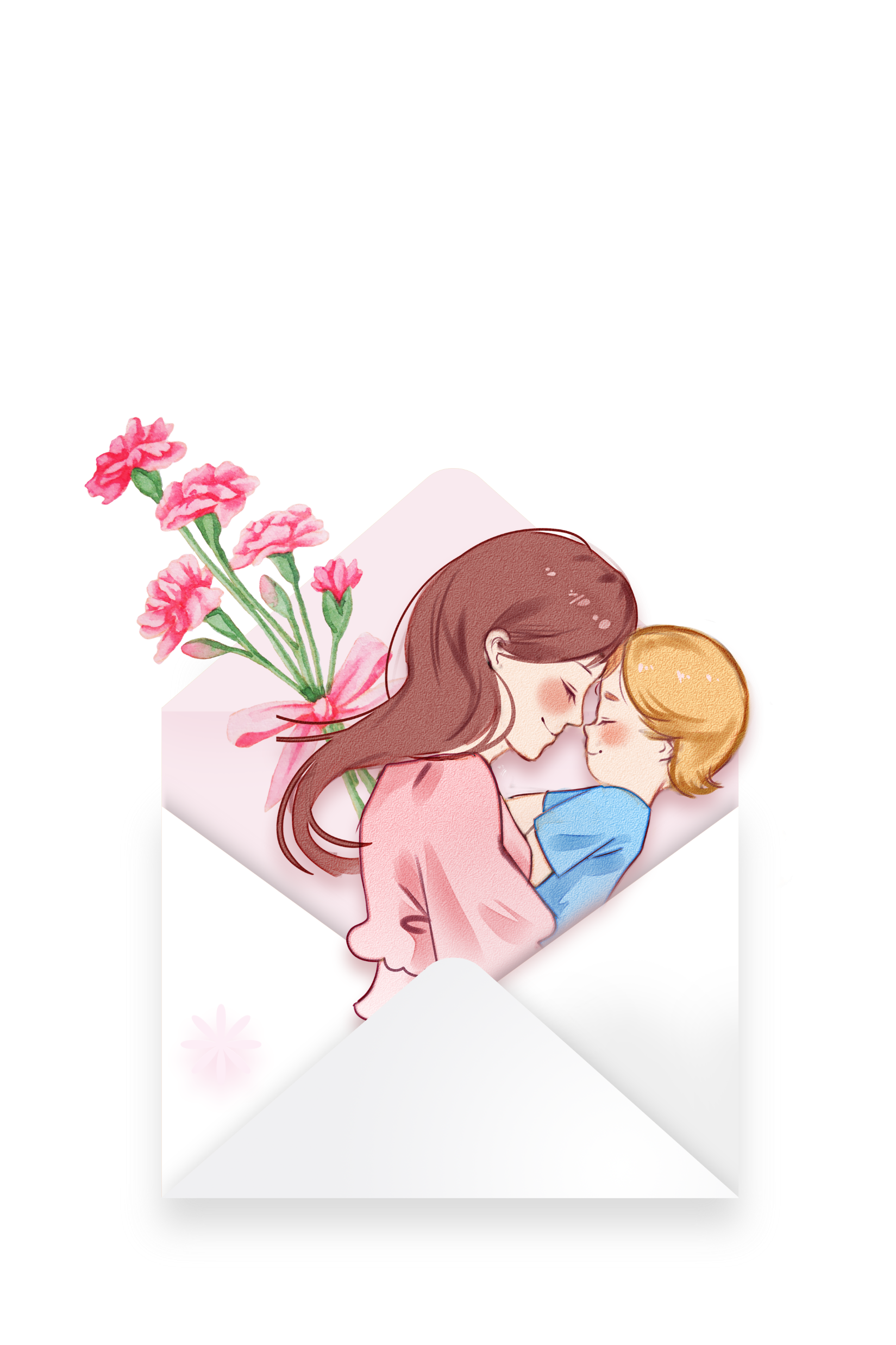 03
Luyện tập
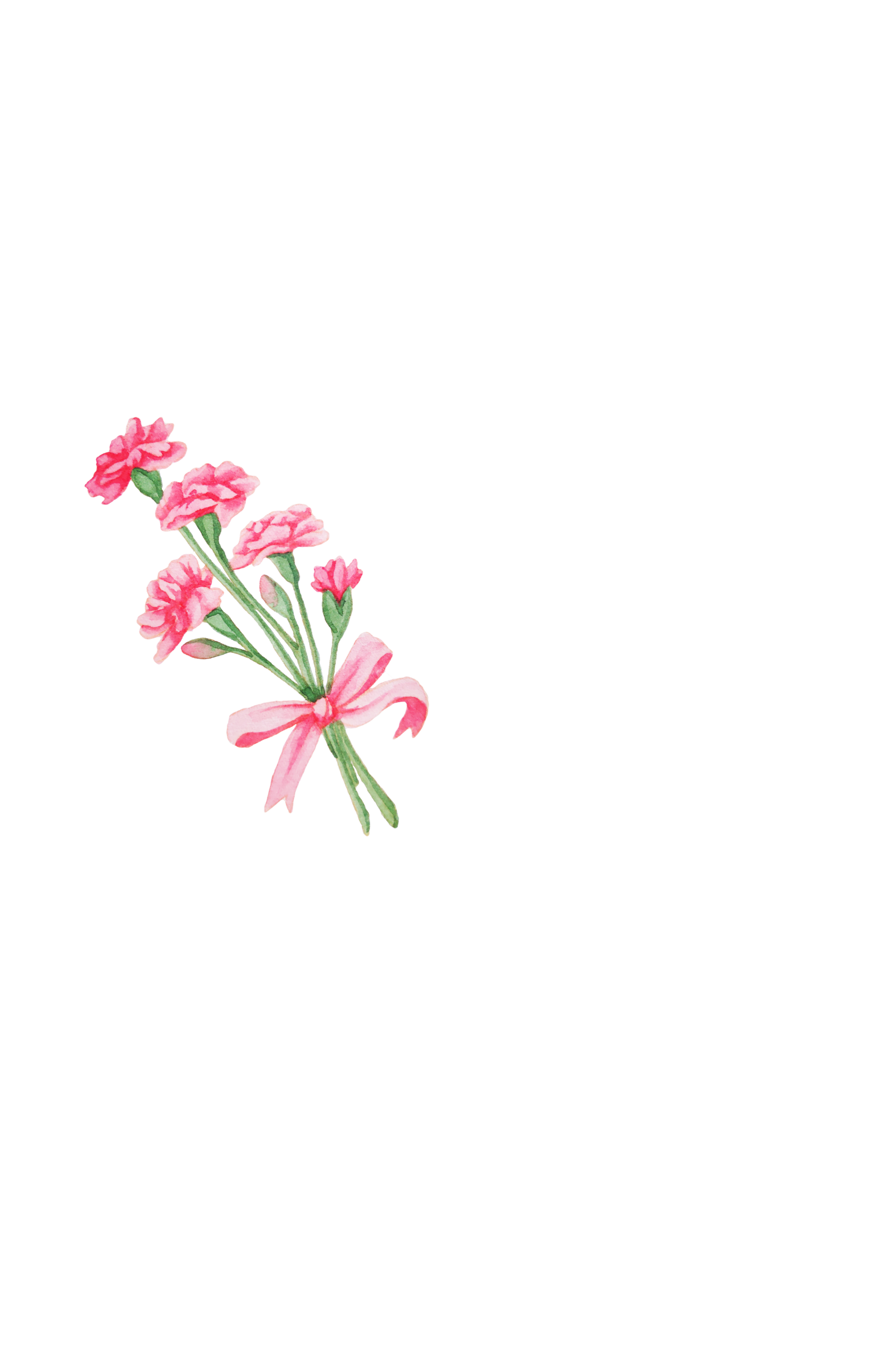 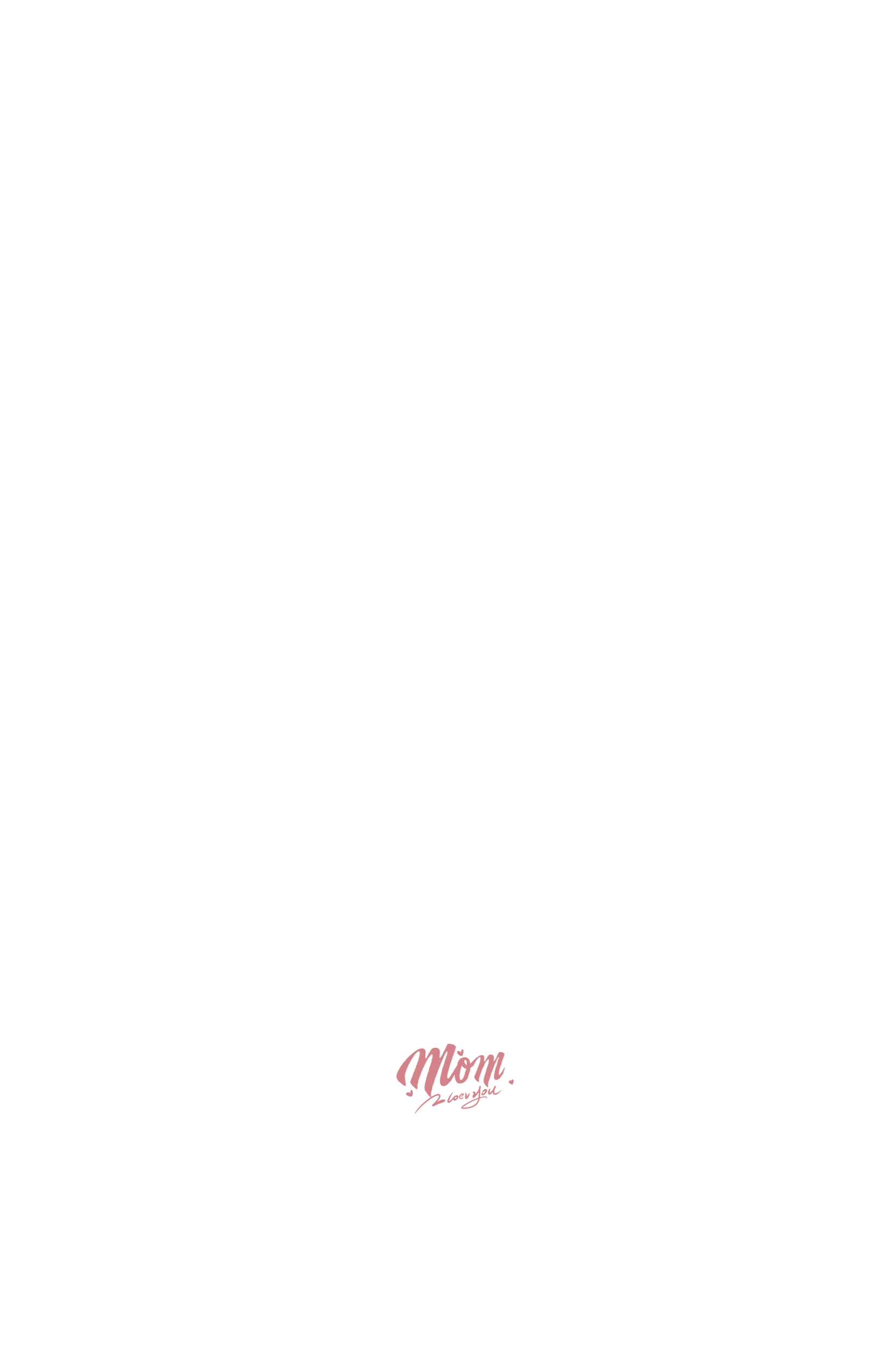 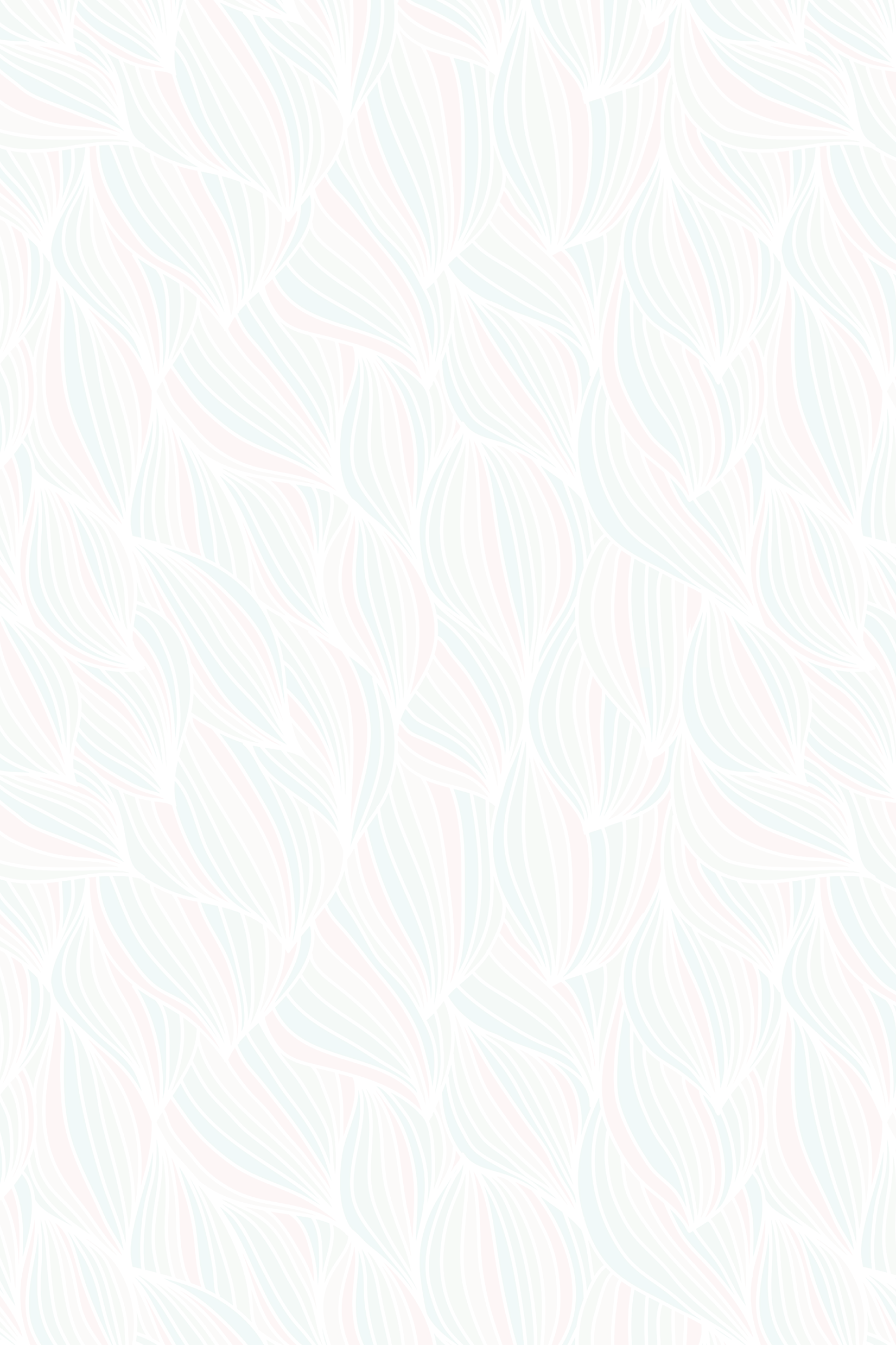 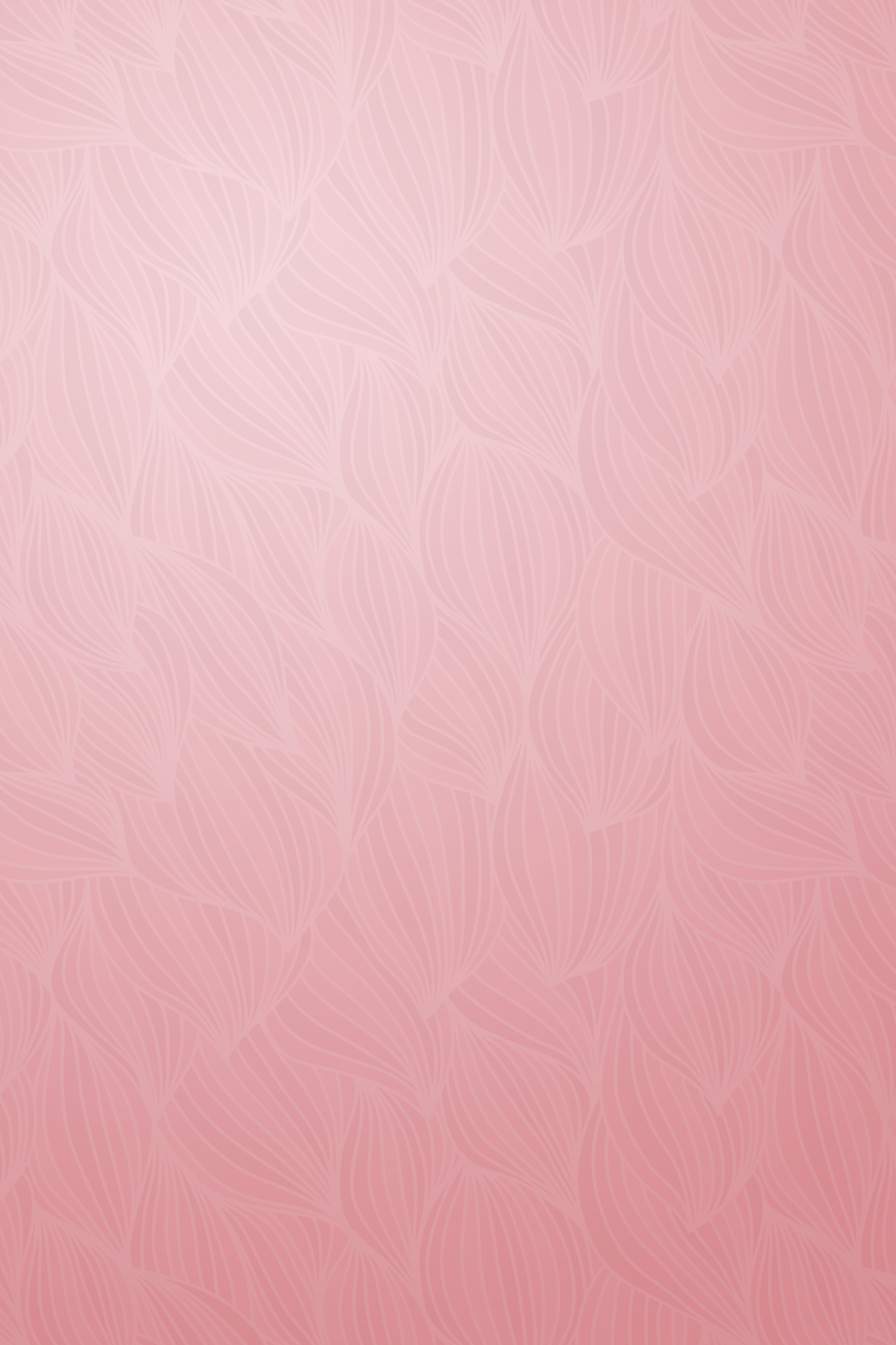 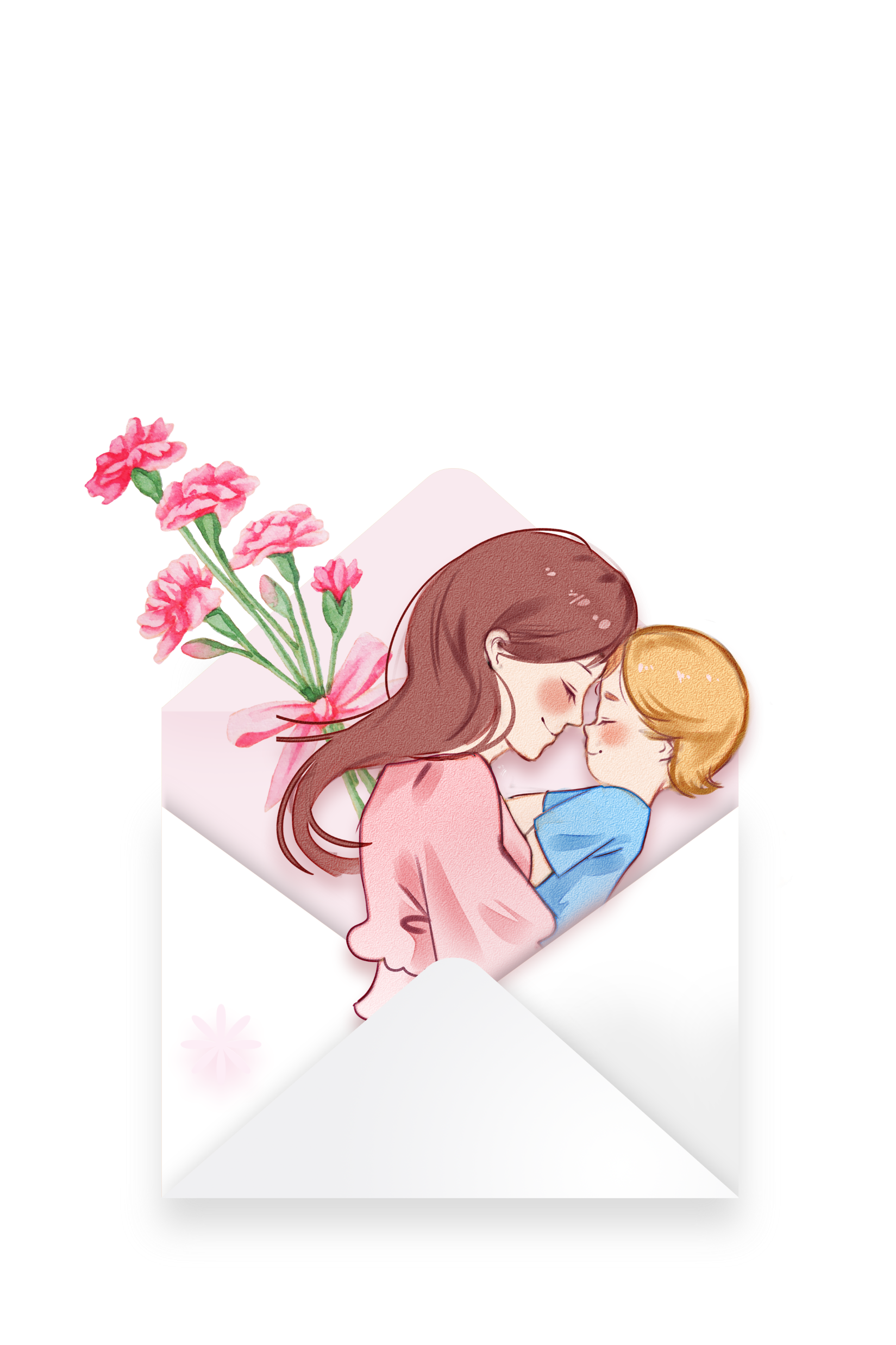 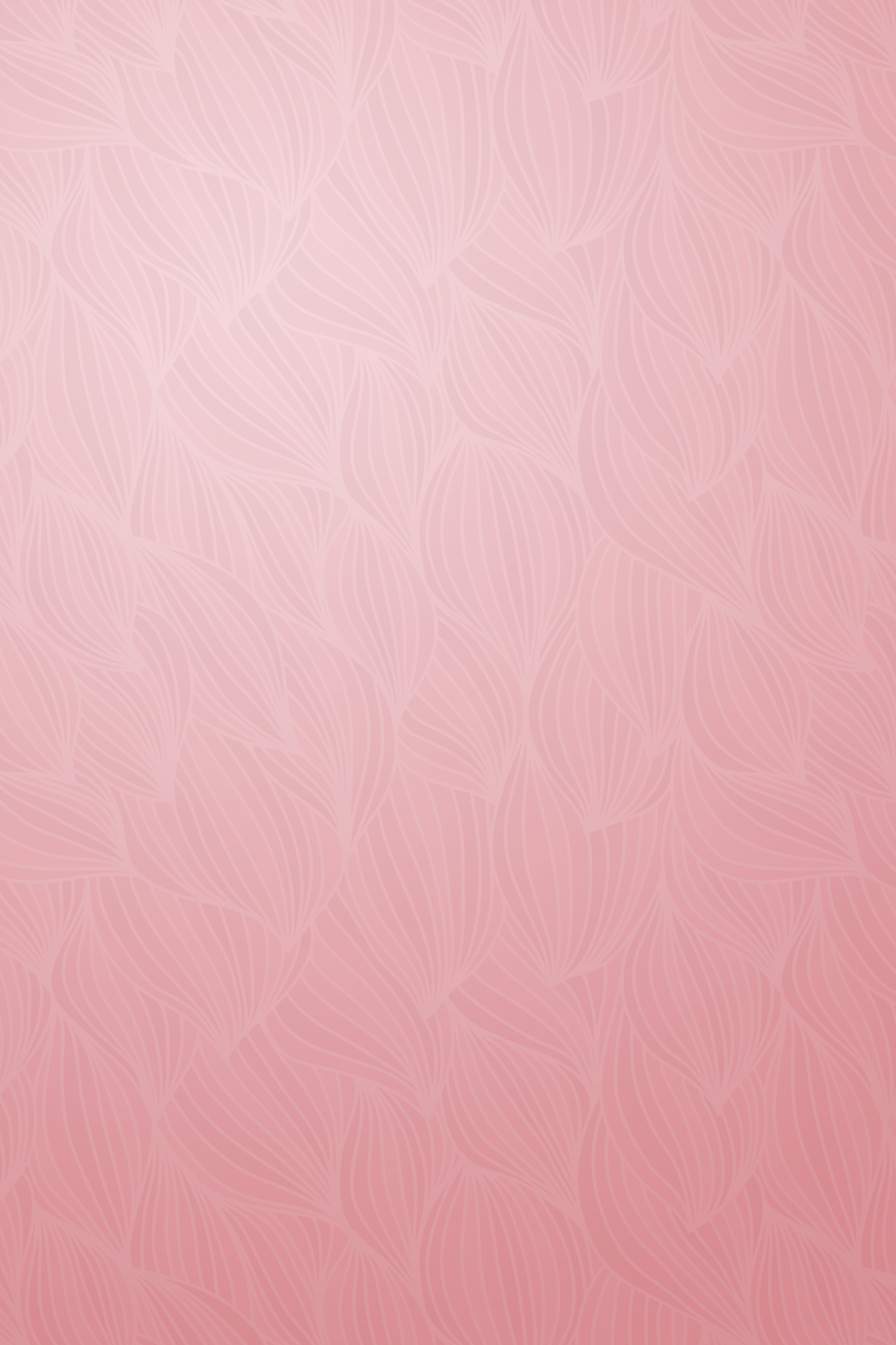 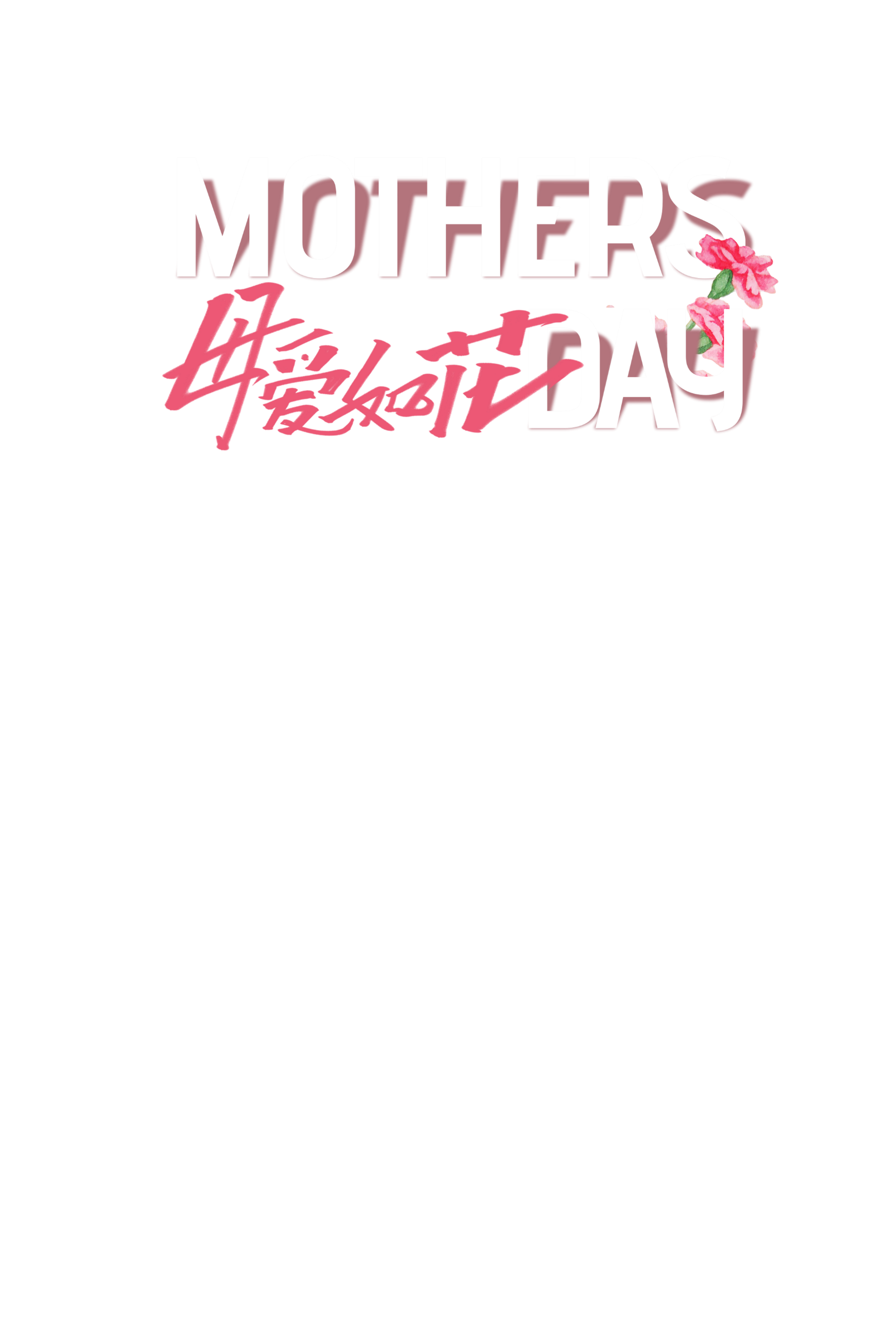 2. Chia sẻ những ý tưởng bày tỏ tình cảm với người thân
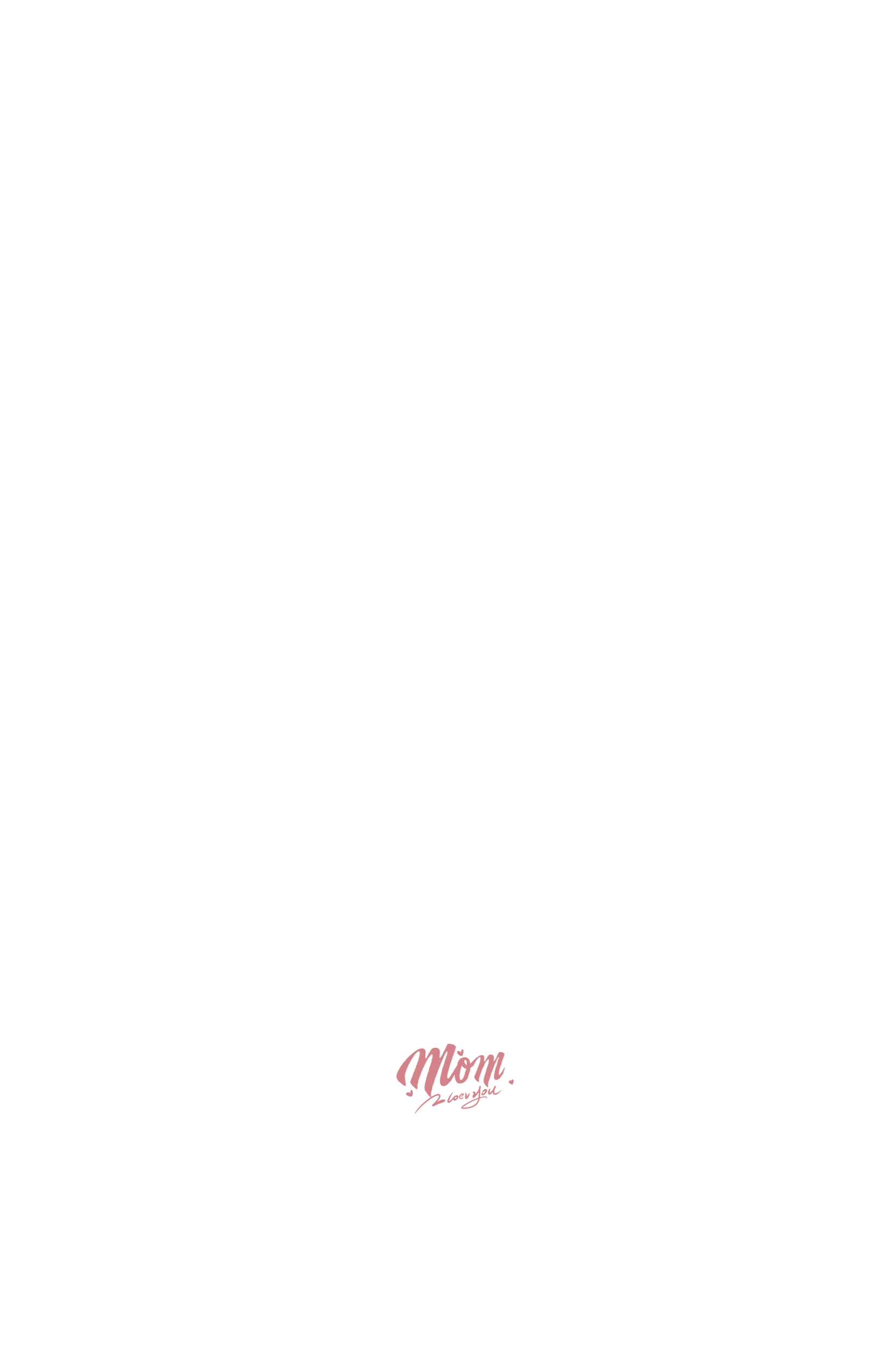 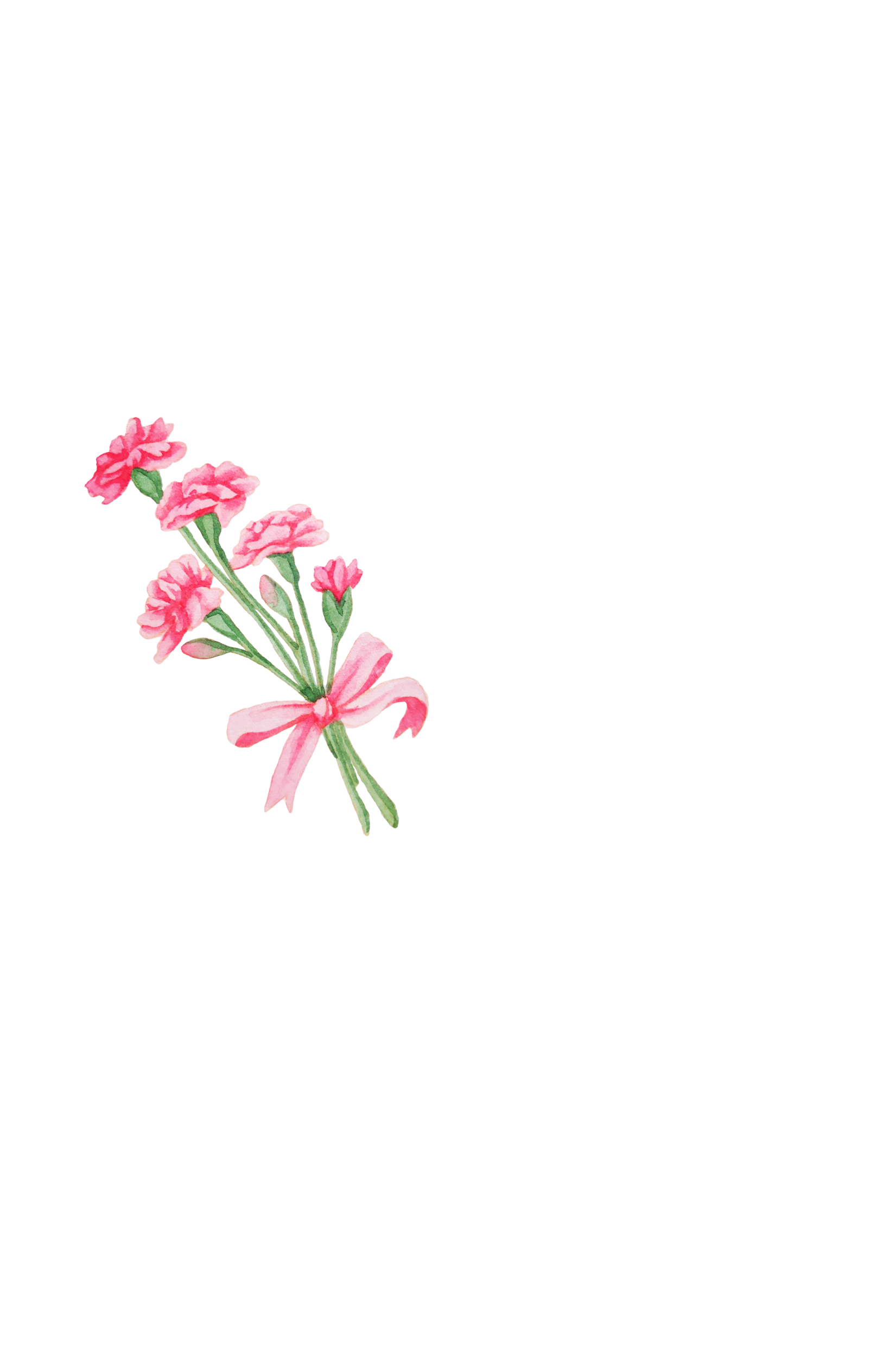 Lên ý tưởng trao thư, bưu thiếp đến người thân sao cho bất ngờ, thú vị.
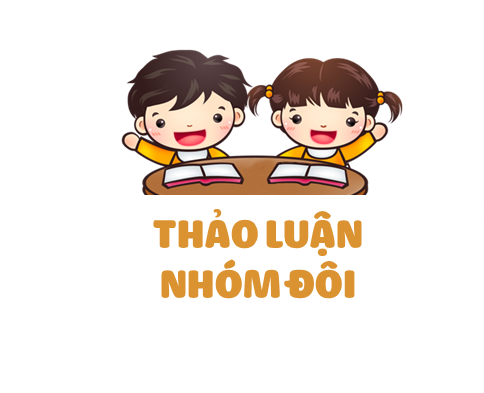 Thảo luận tìm thêm về các phương án bày tỏ tình cảm với người thân
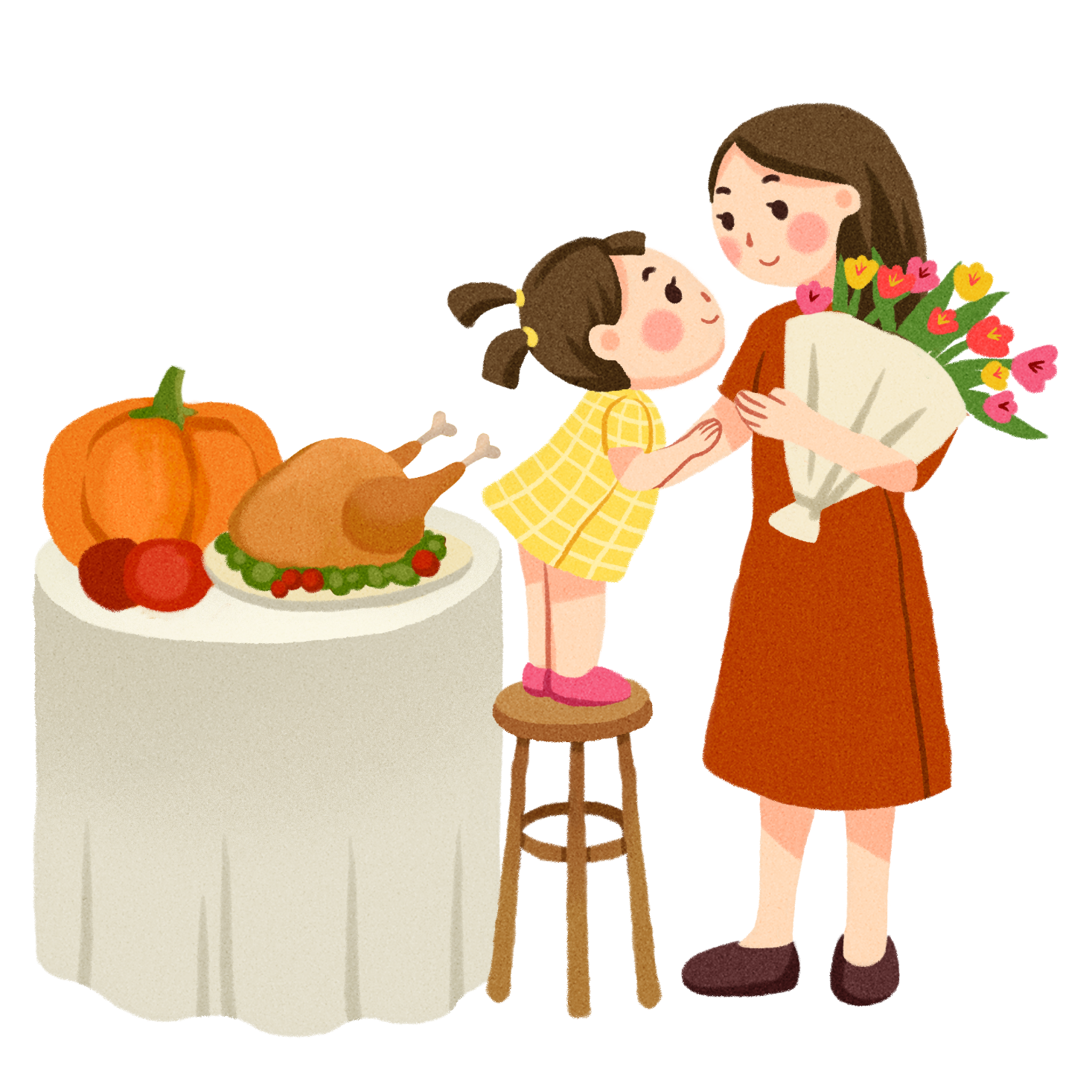 Chuẩn bị bài hát
Làm một bài thơ
Vẽ một bức tranh
Tìm hiểu để nấu một món ăn
Học một điệu múa
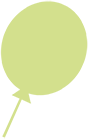 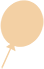 学
典
礼
开
Có rất nhiều cách để bày tỏ tình cảm biết ơn, yêu thương của mình đối với người thân. Hãy luôn suy nghĩ tìm cách làm cho người thân vui và hạnh phúc.
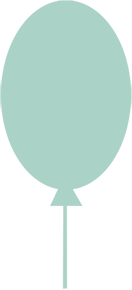 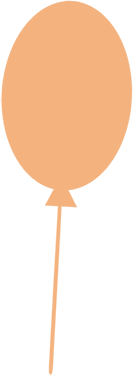 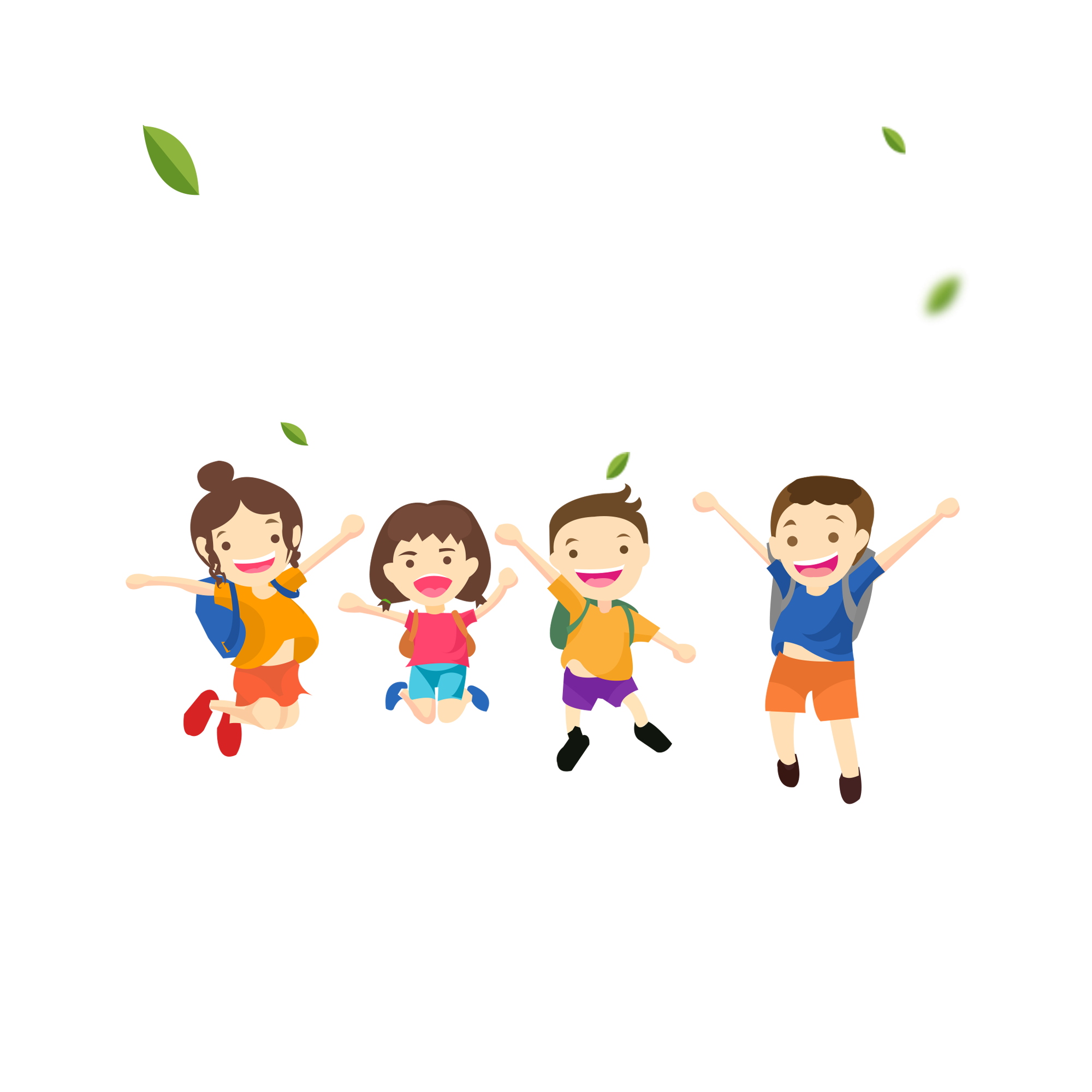 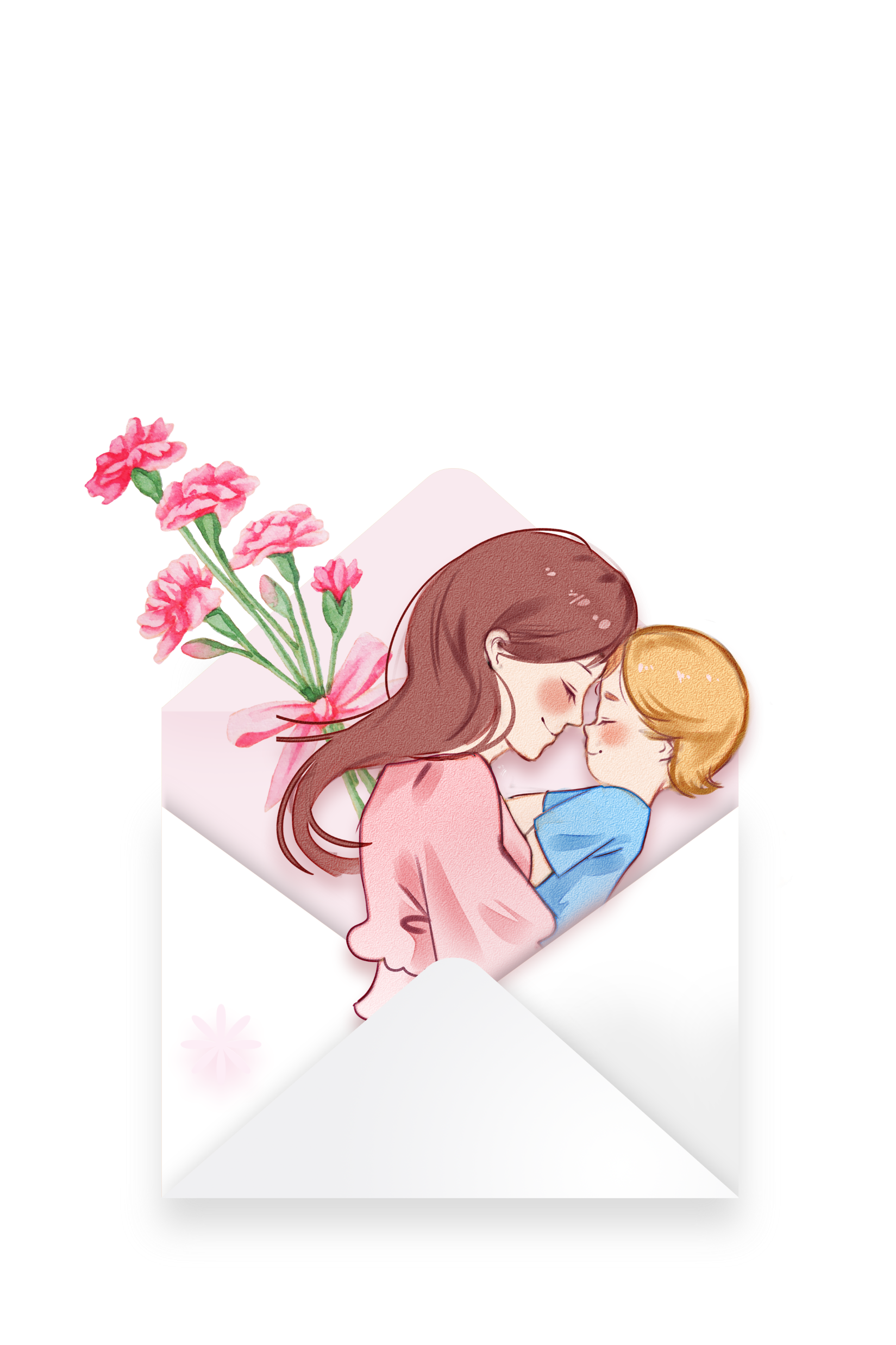 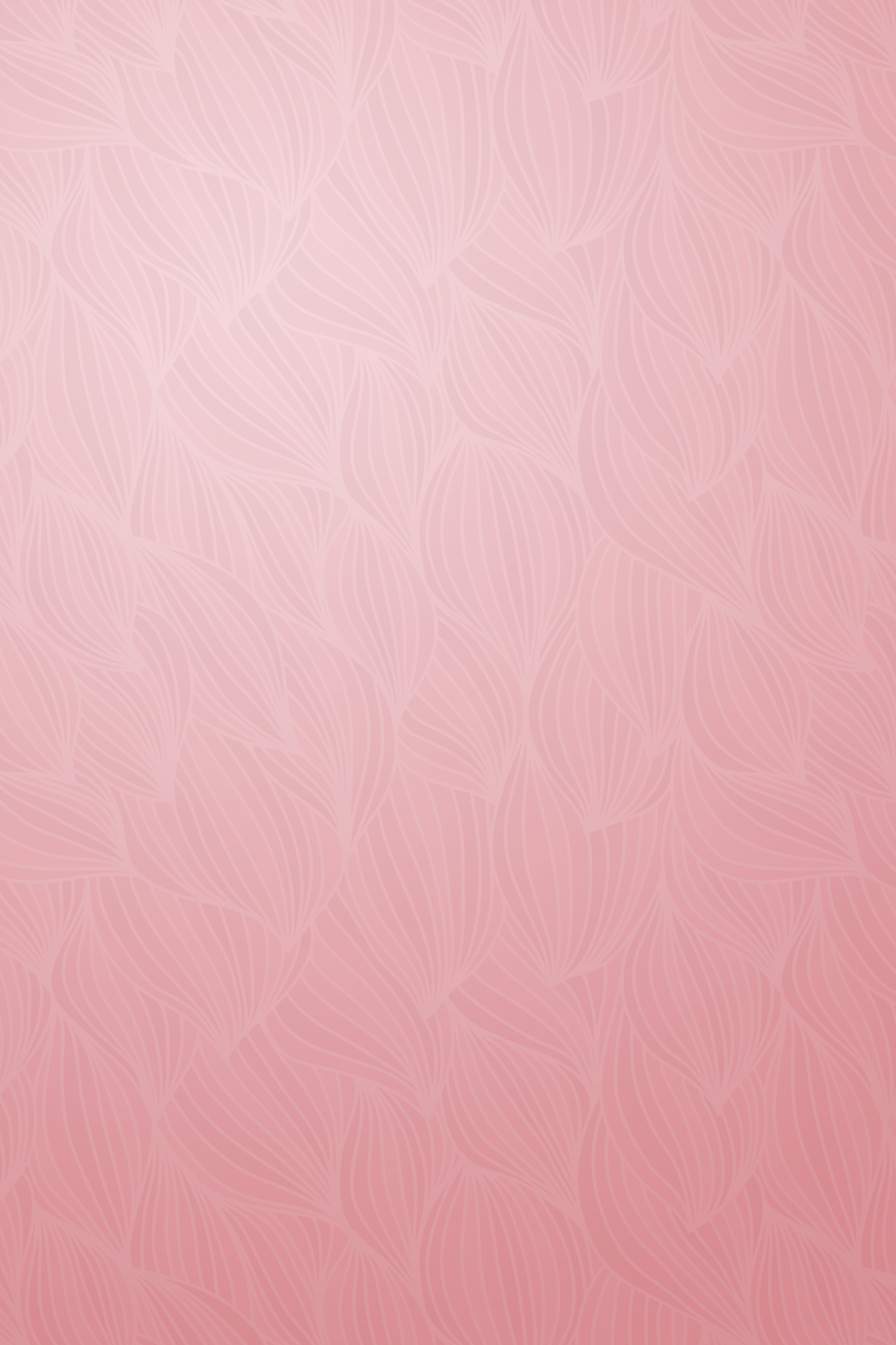 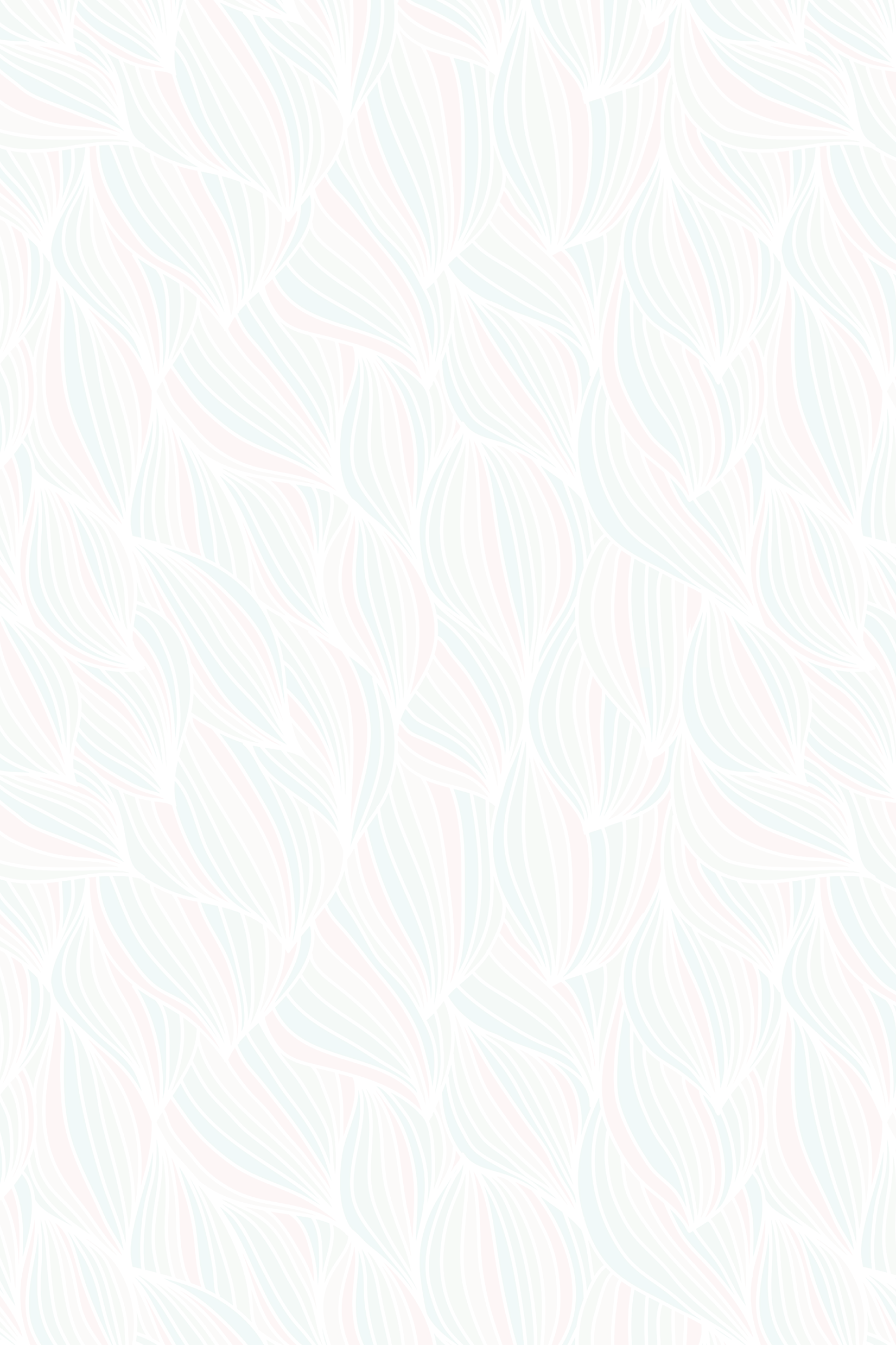 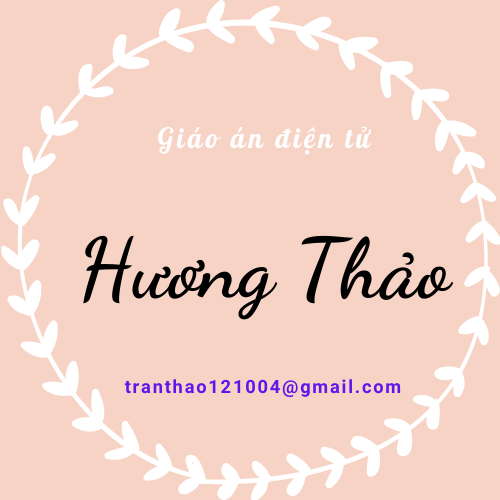 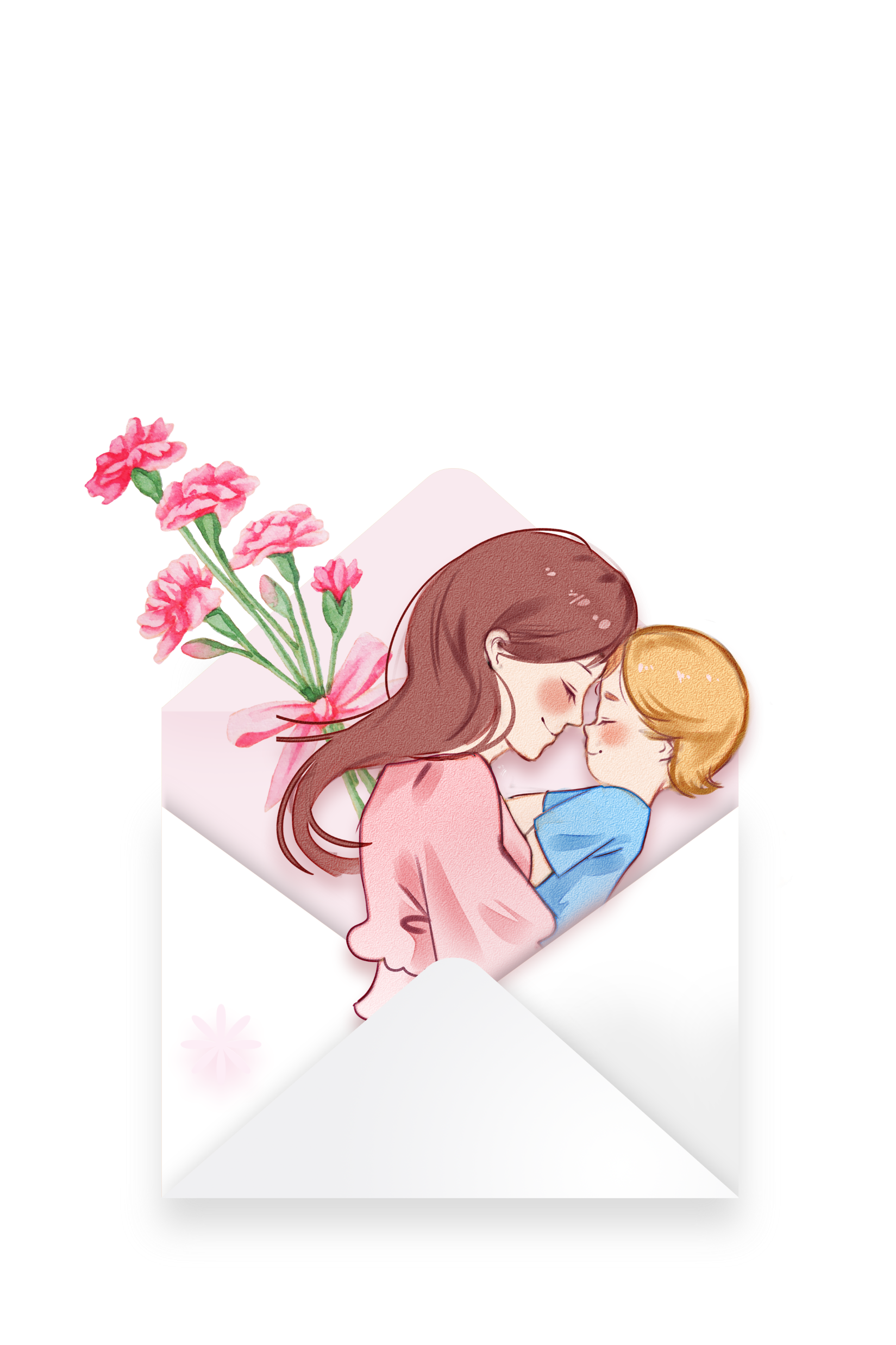 04
Vận dụng
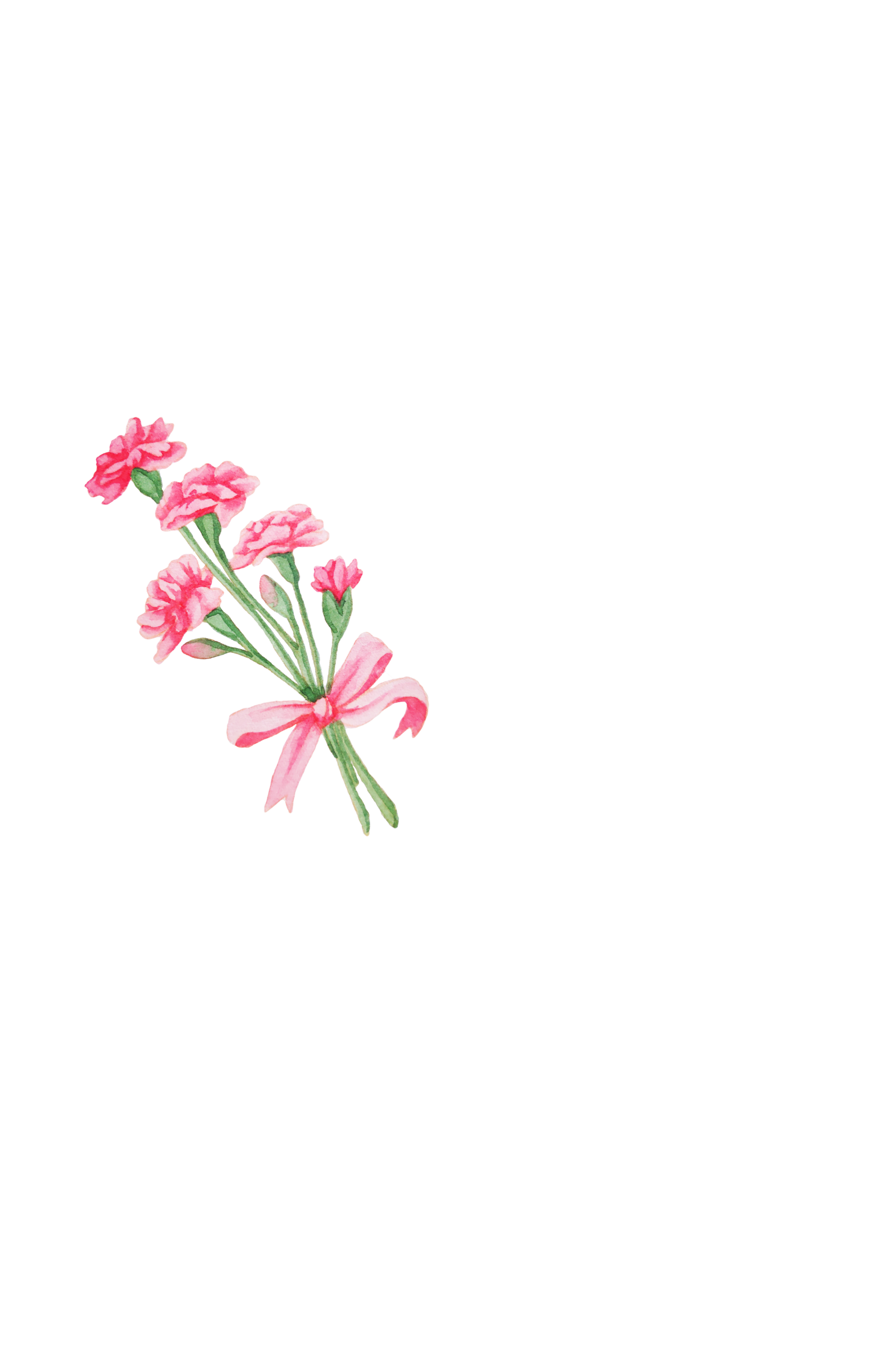 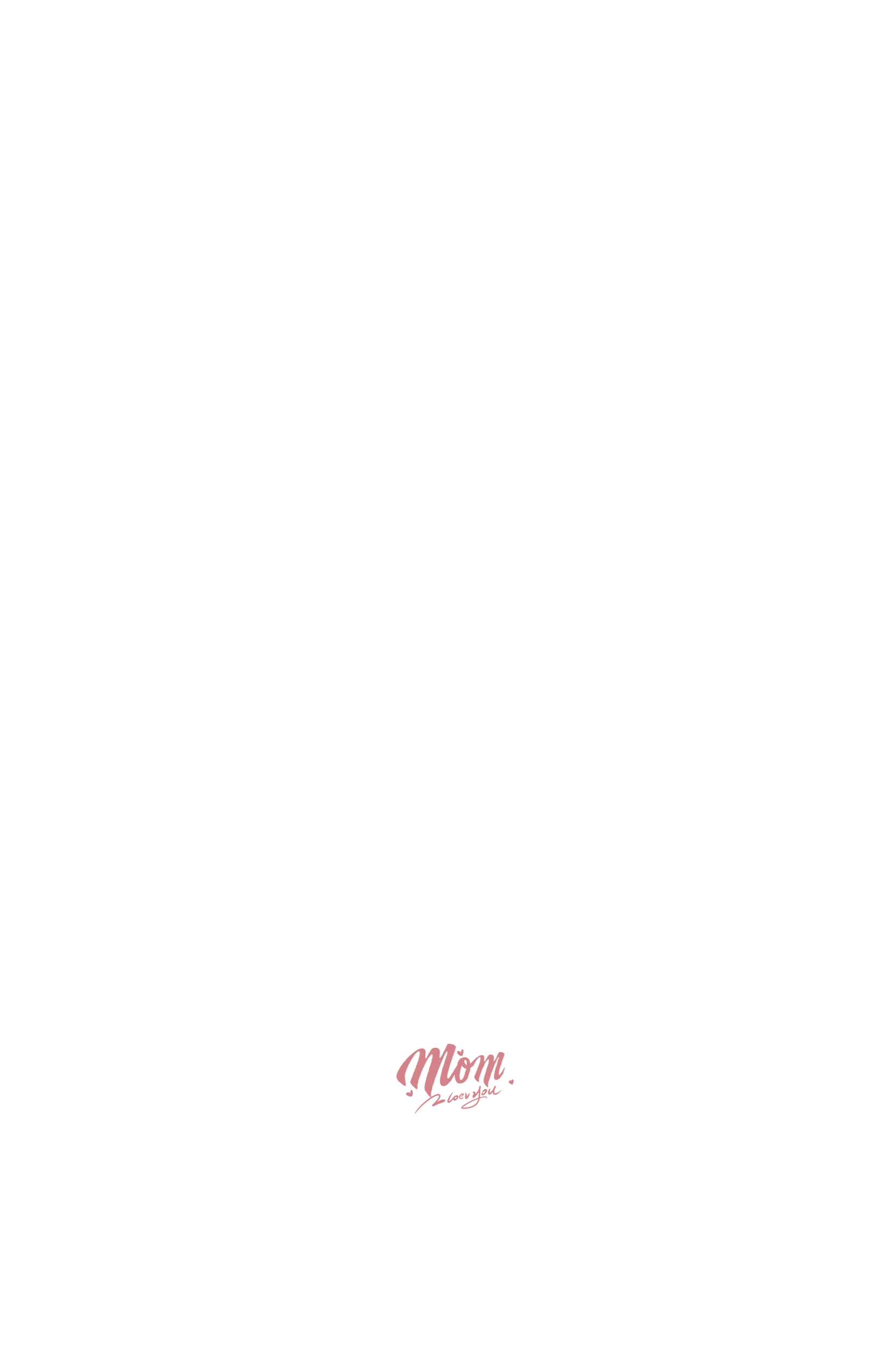 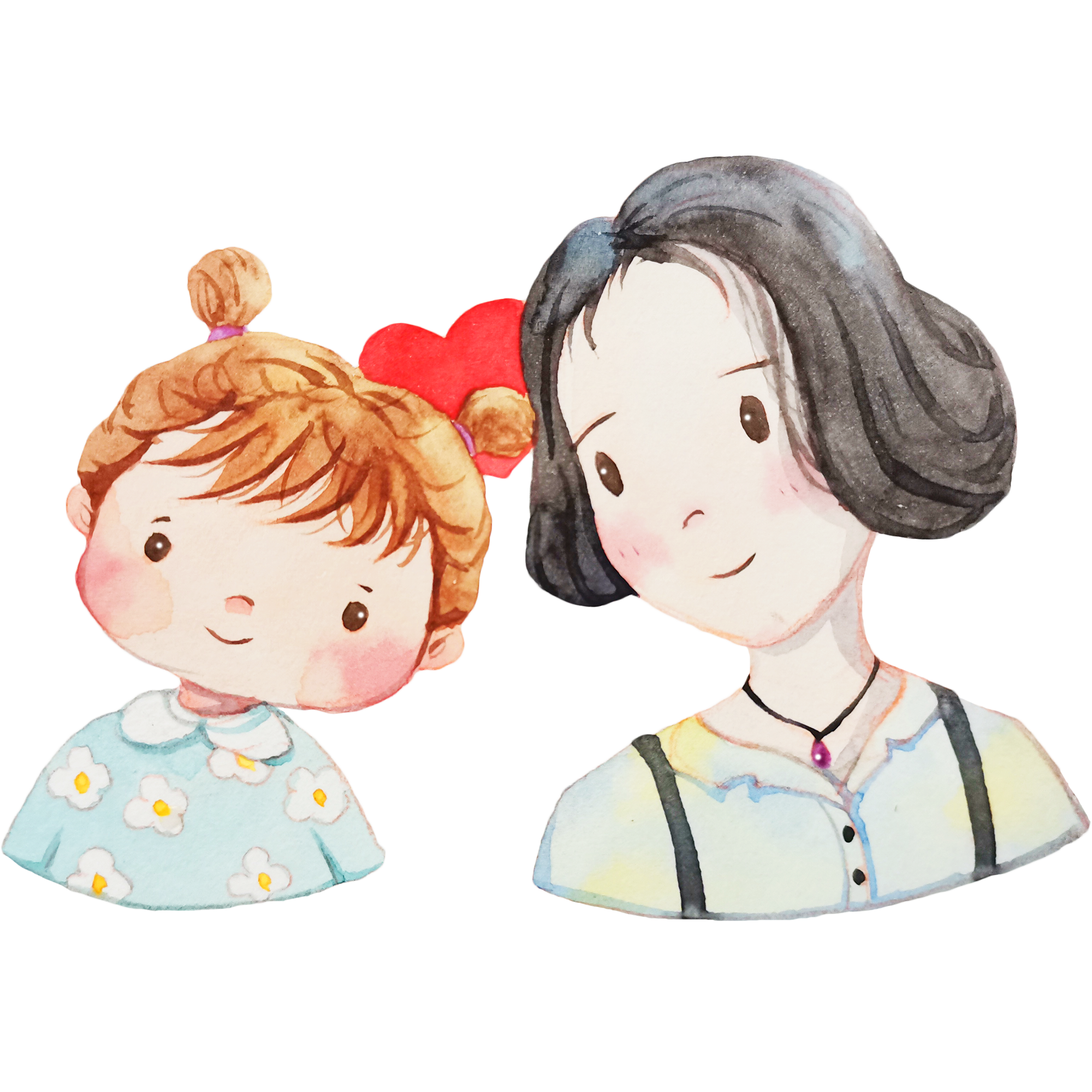 Về nhà
Gửi lá thư (hoặc bưu thiếp) em đã làm cho người thân
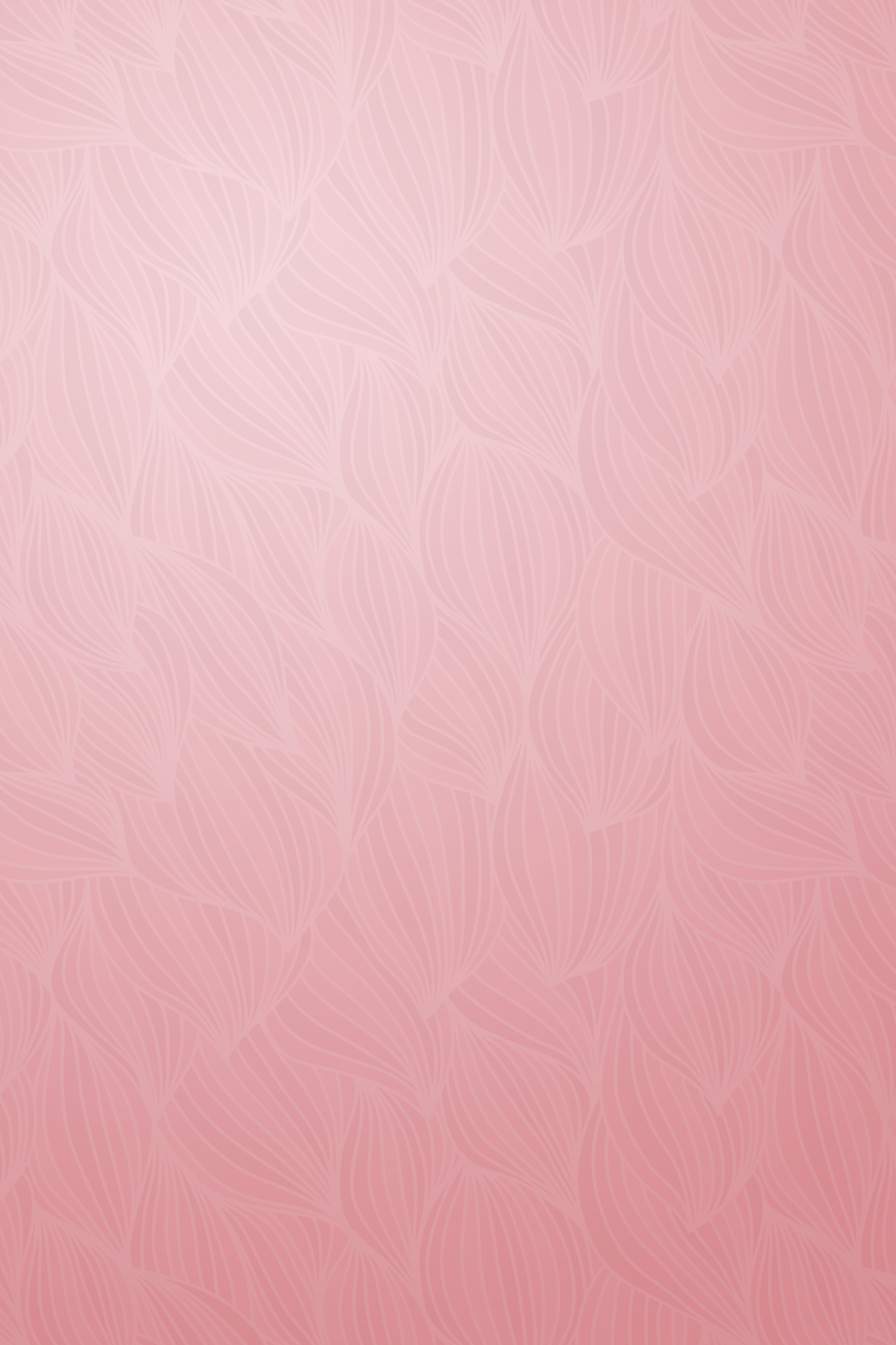 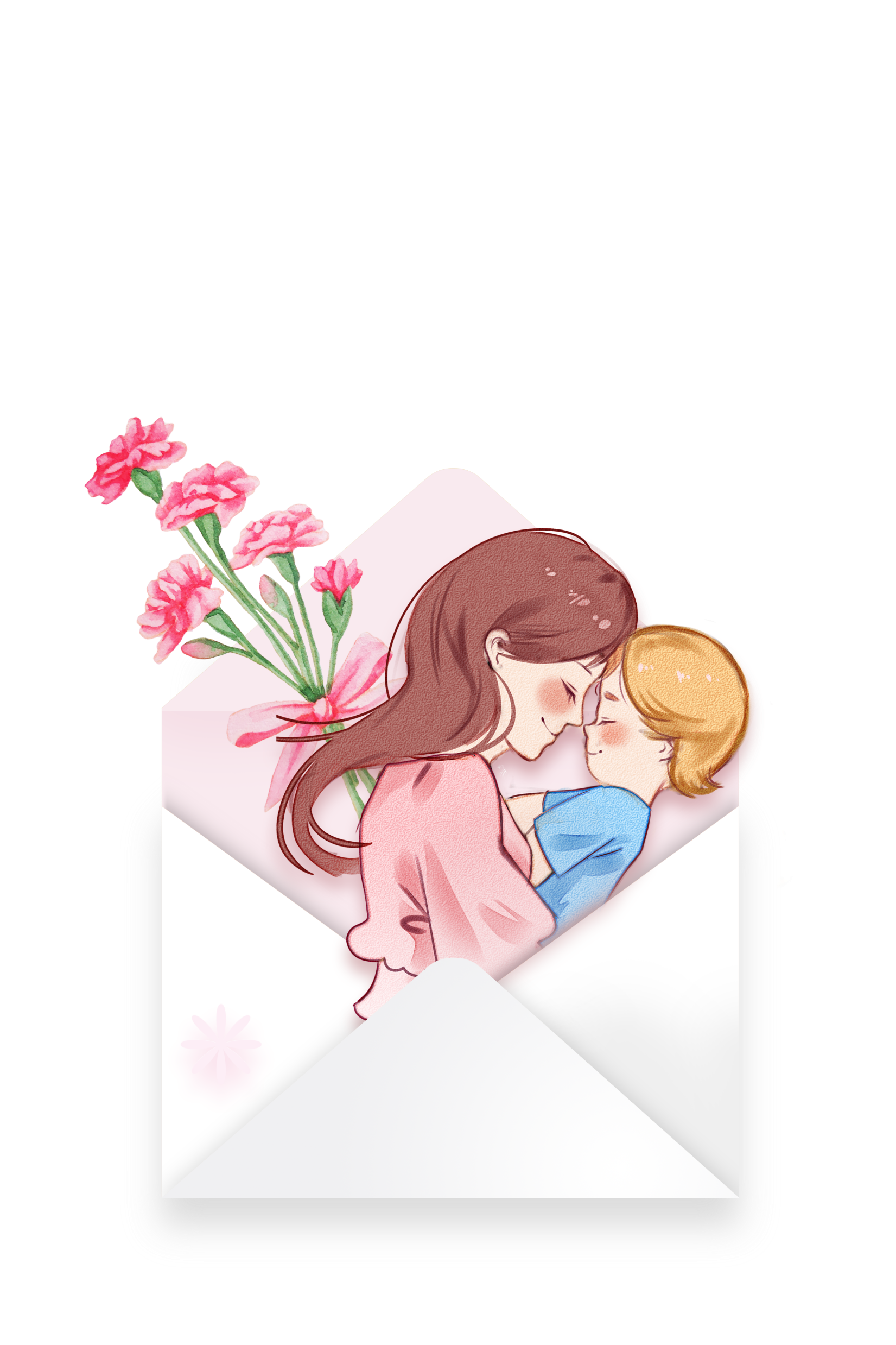 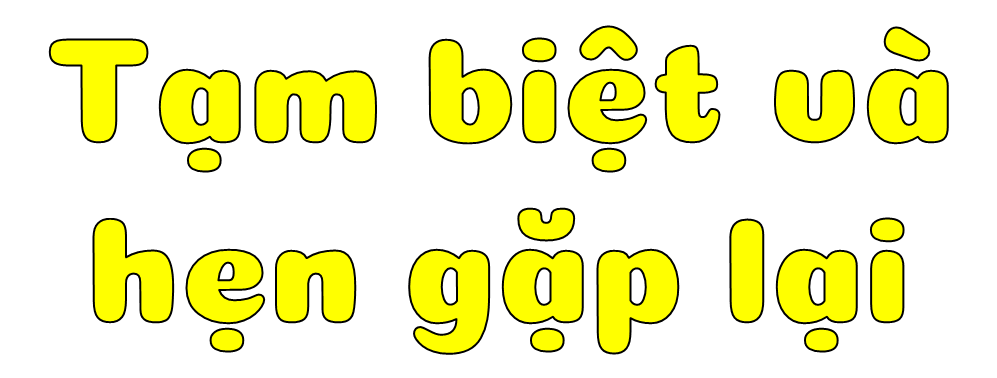 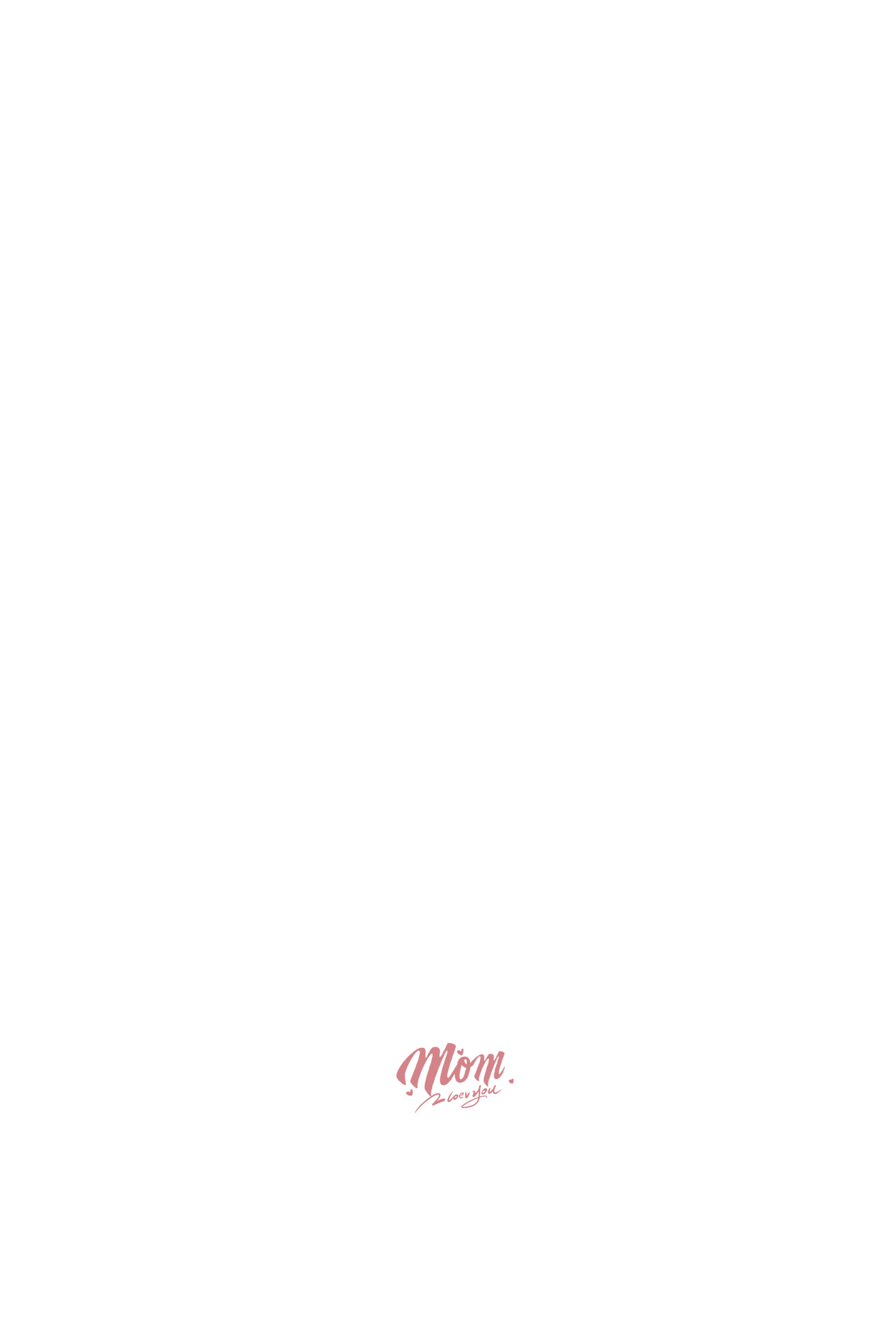